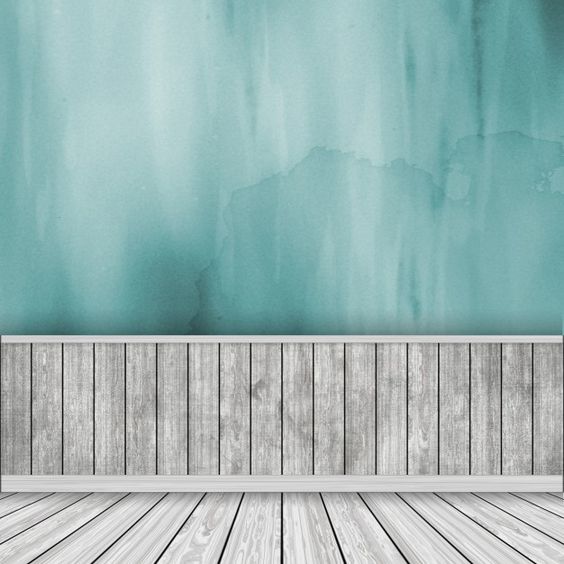 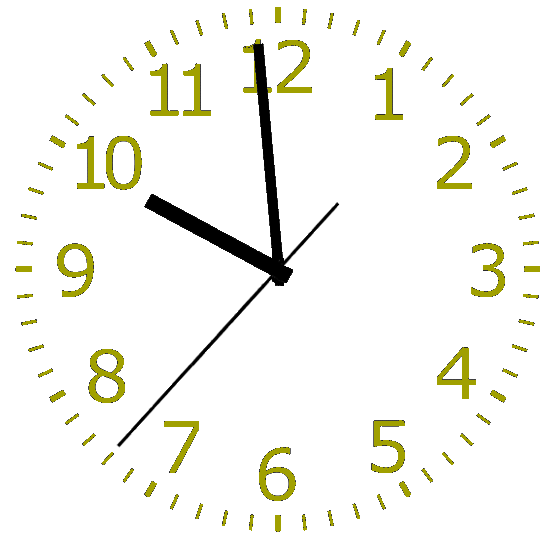 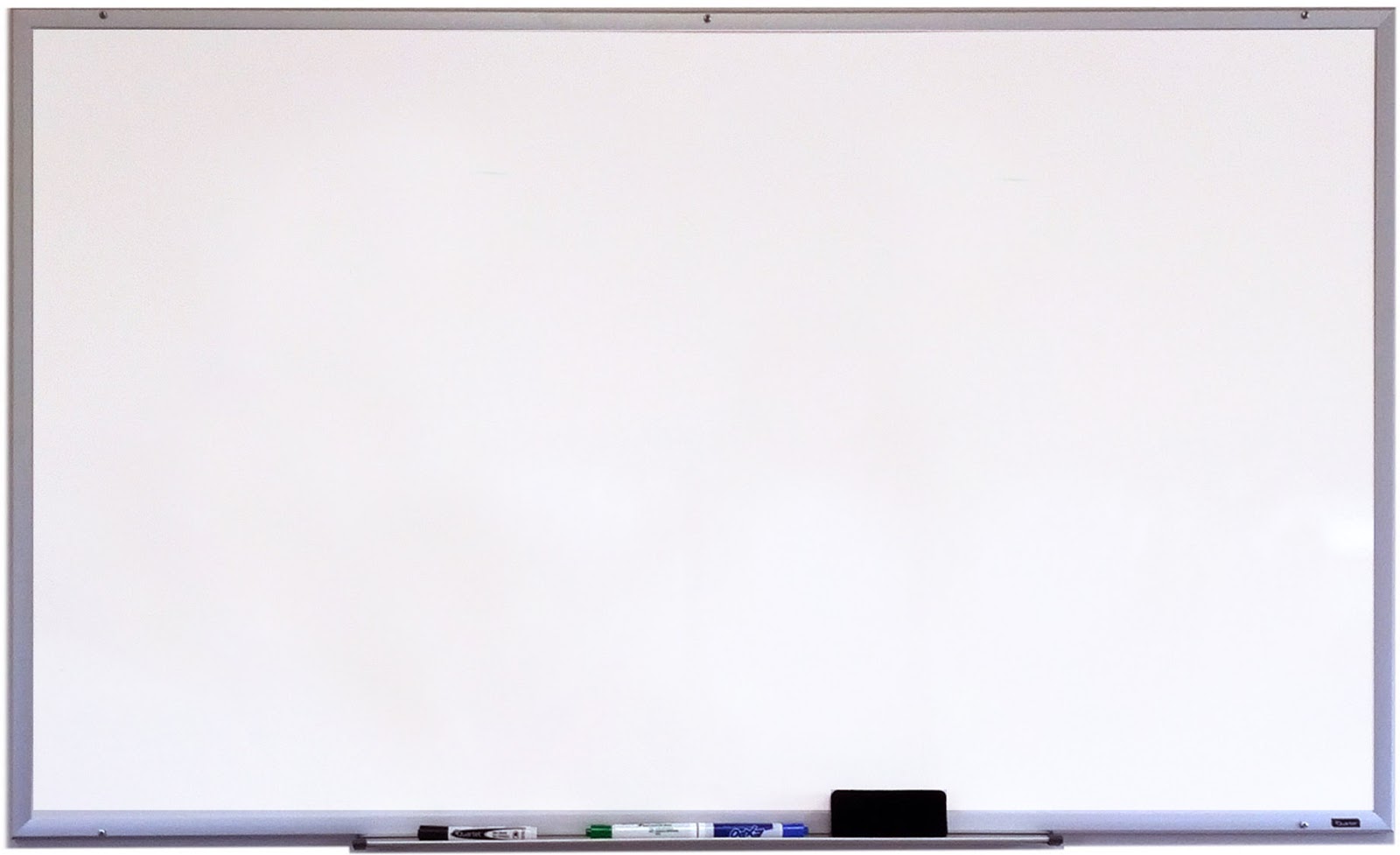 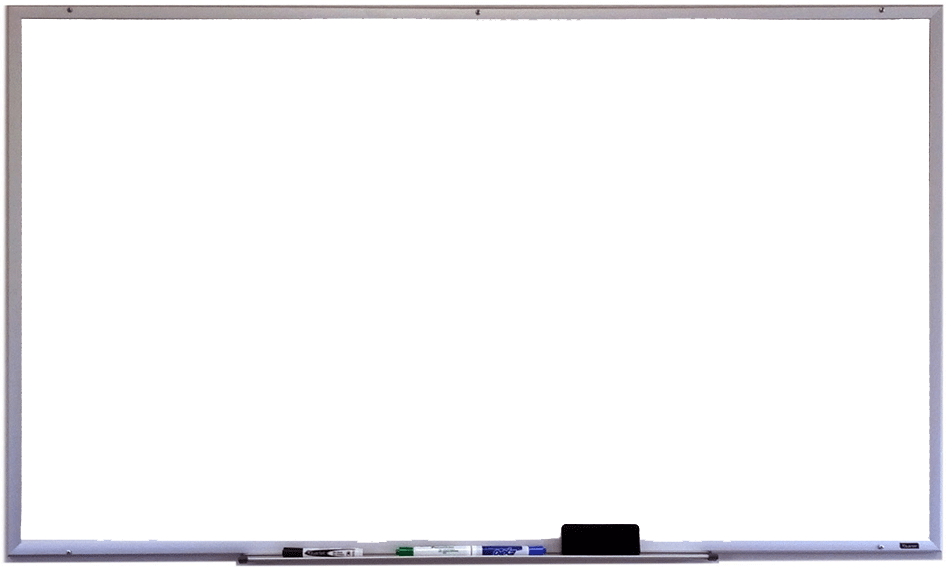 القوانين الصفية الإلكترونية
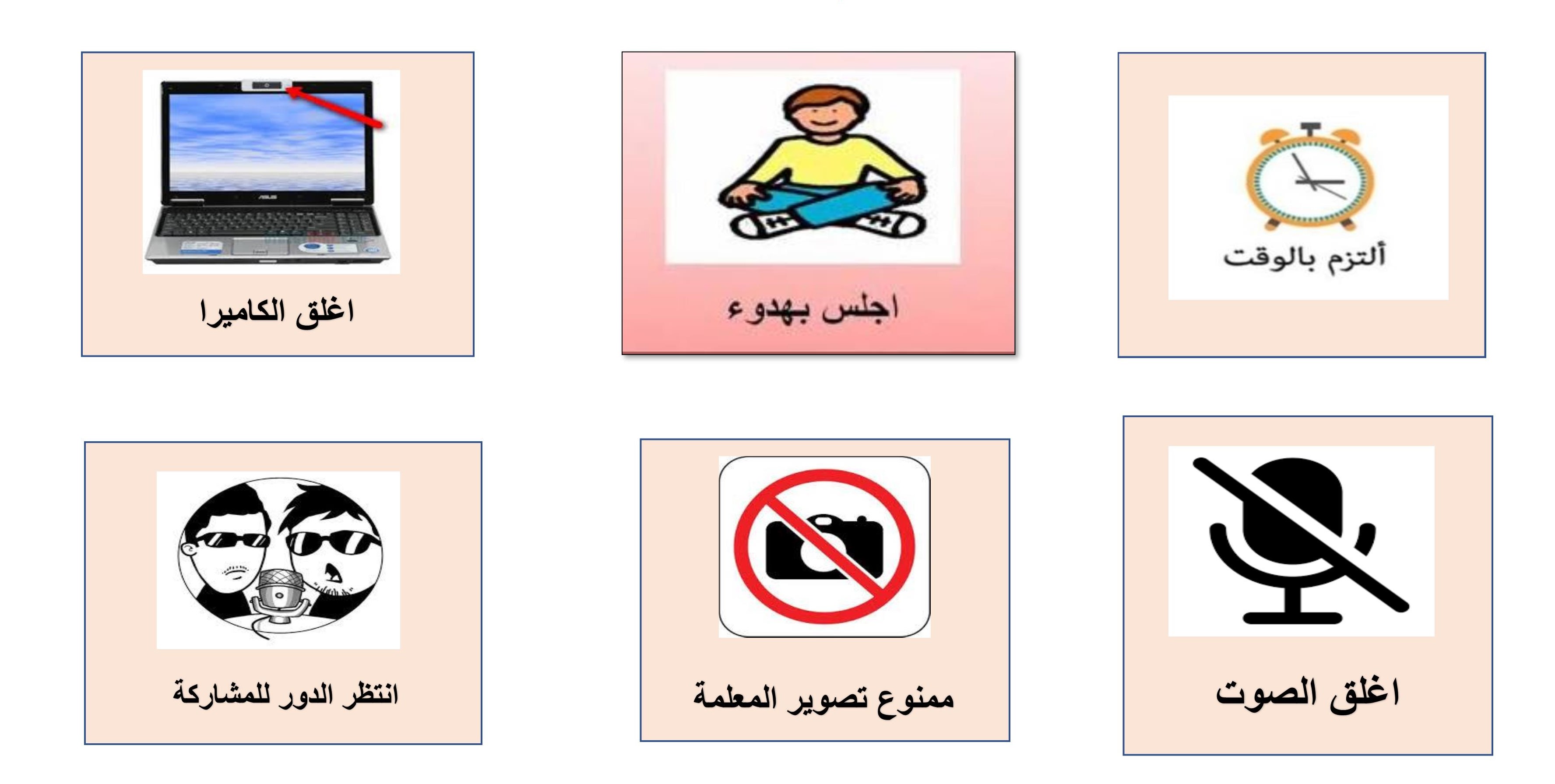 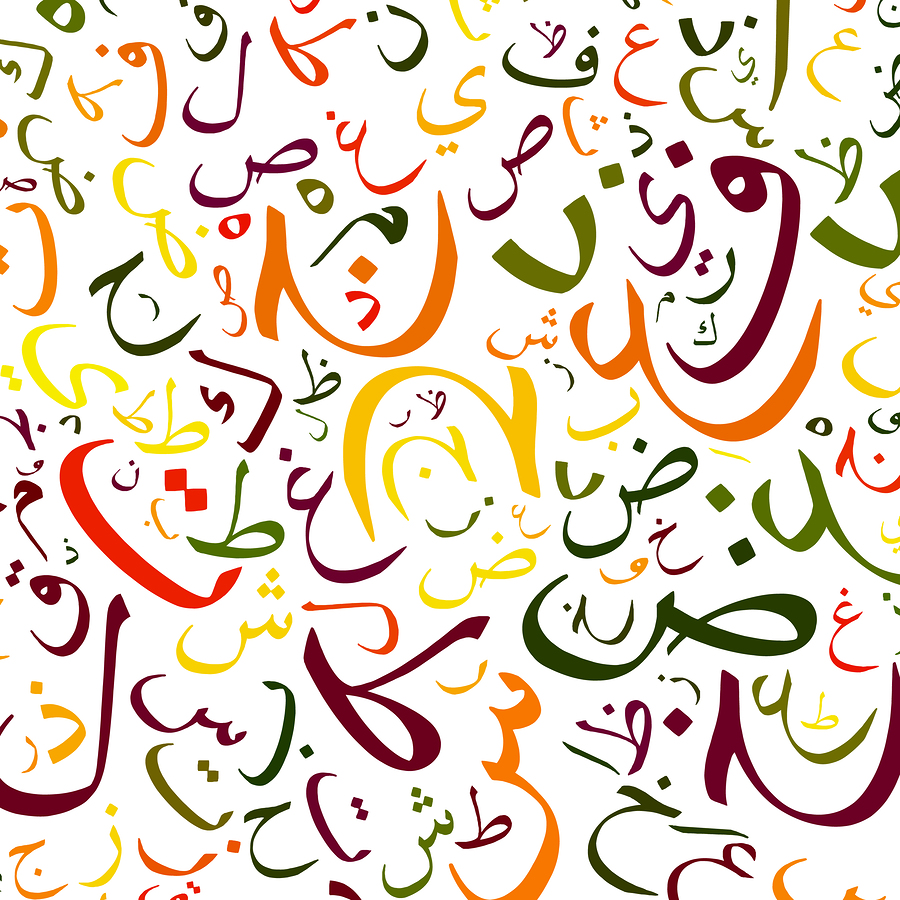 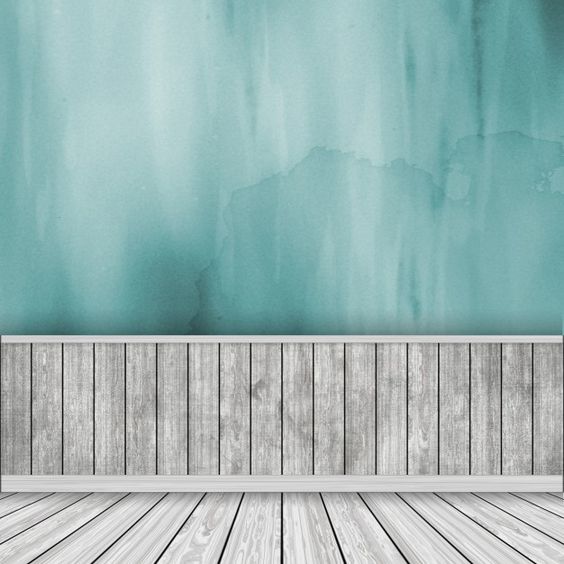 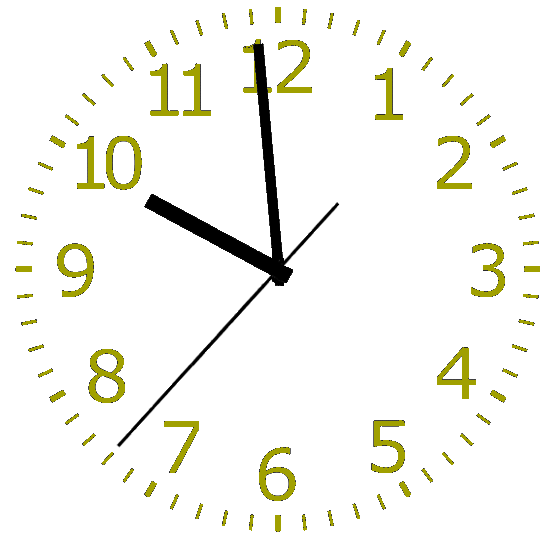 القوانين الصفية الإلكترونية
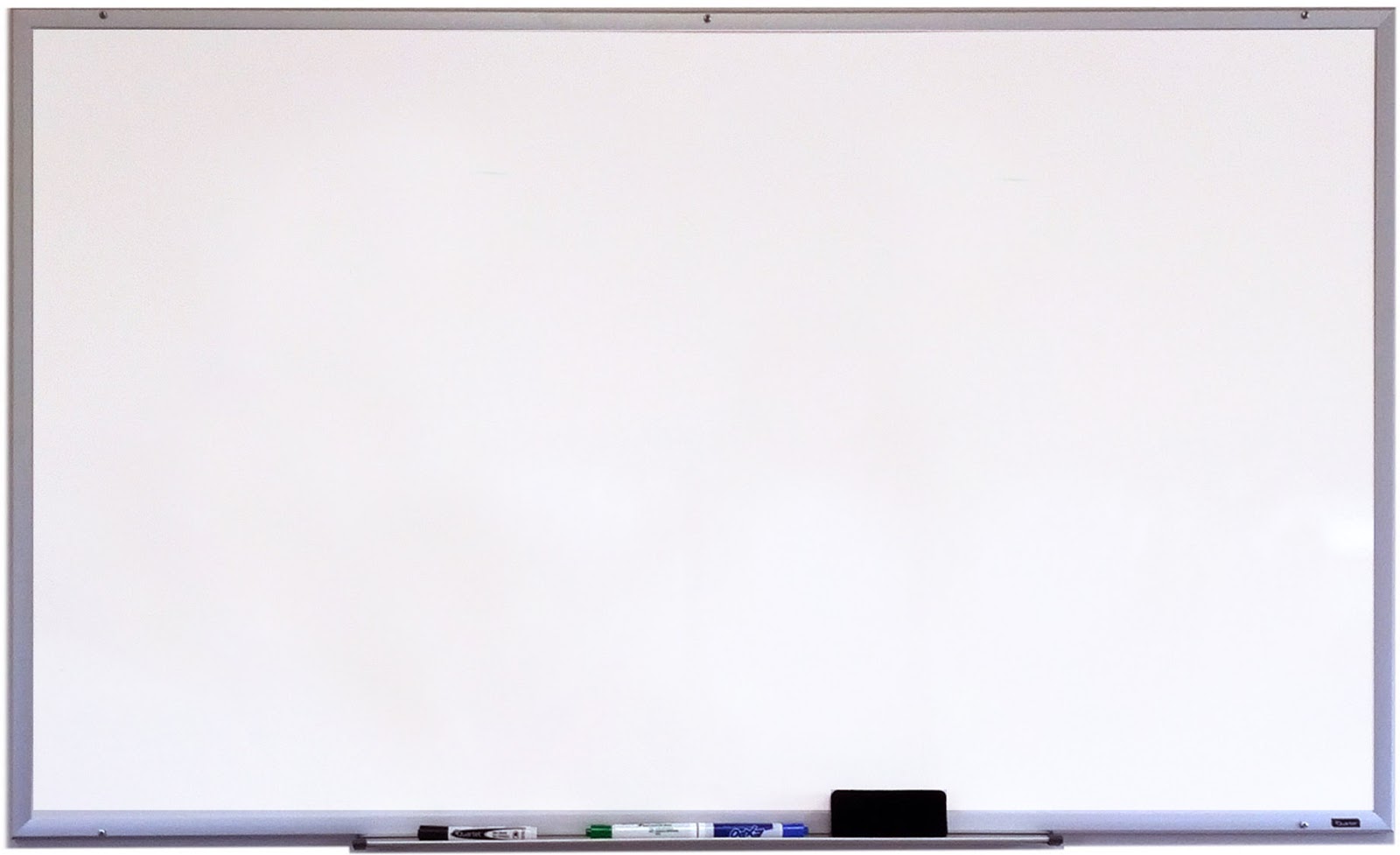 عنوان الدرس
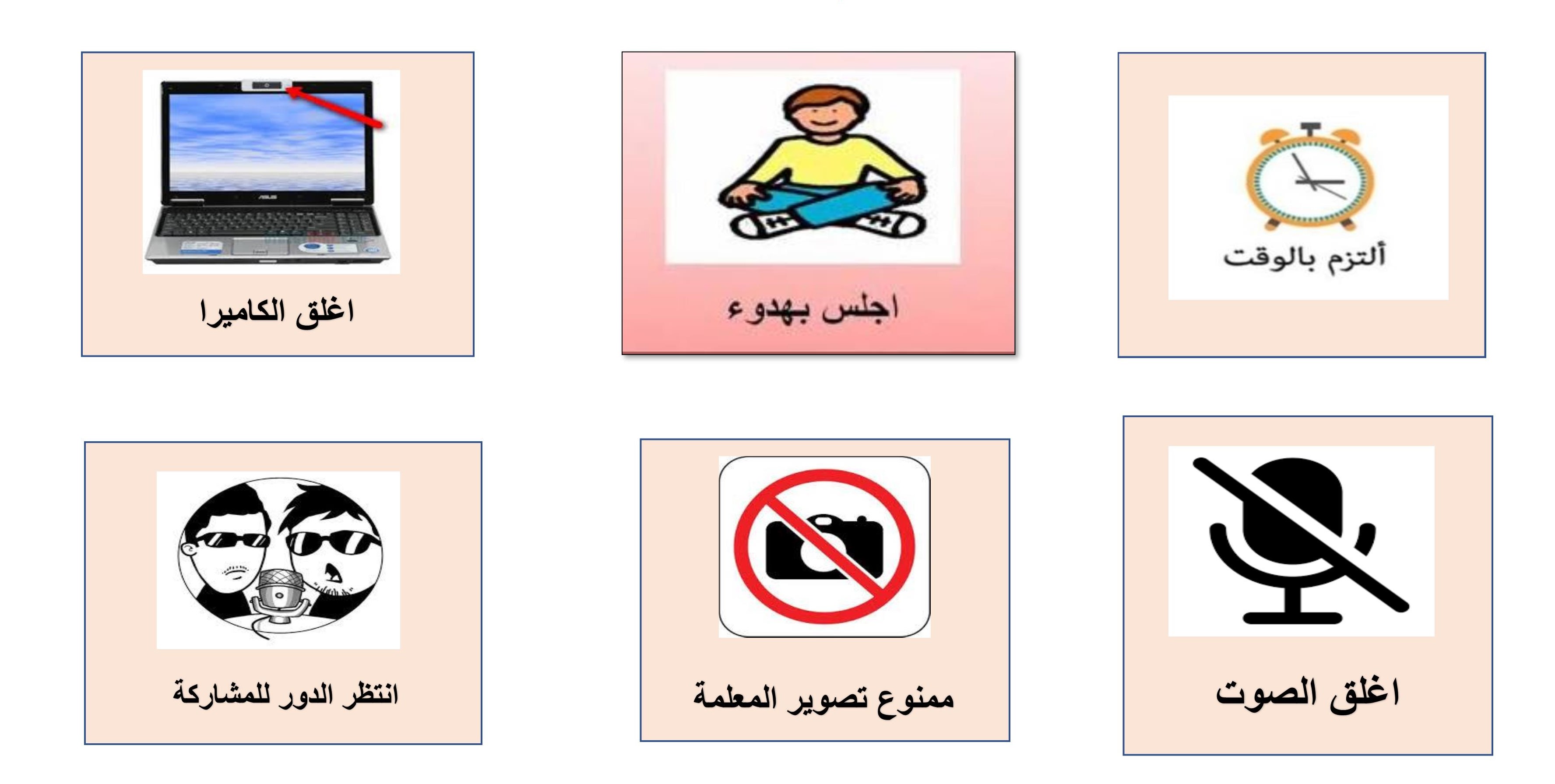 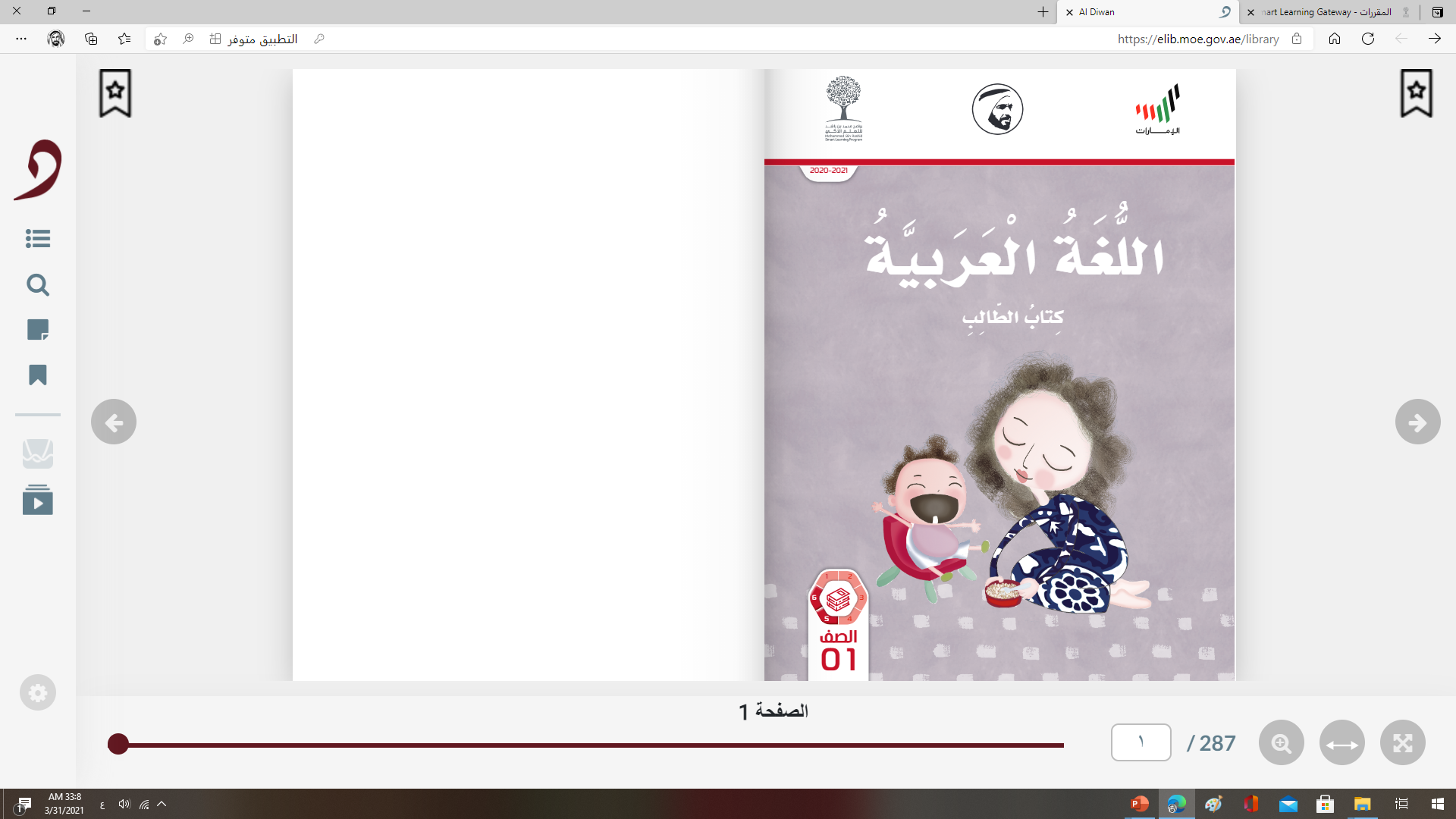 الاستماع
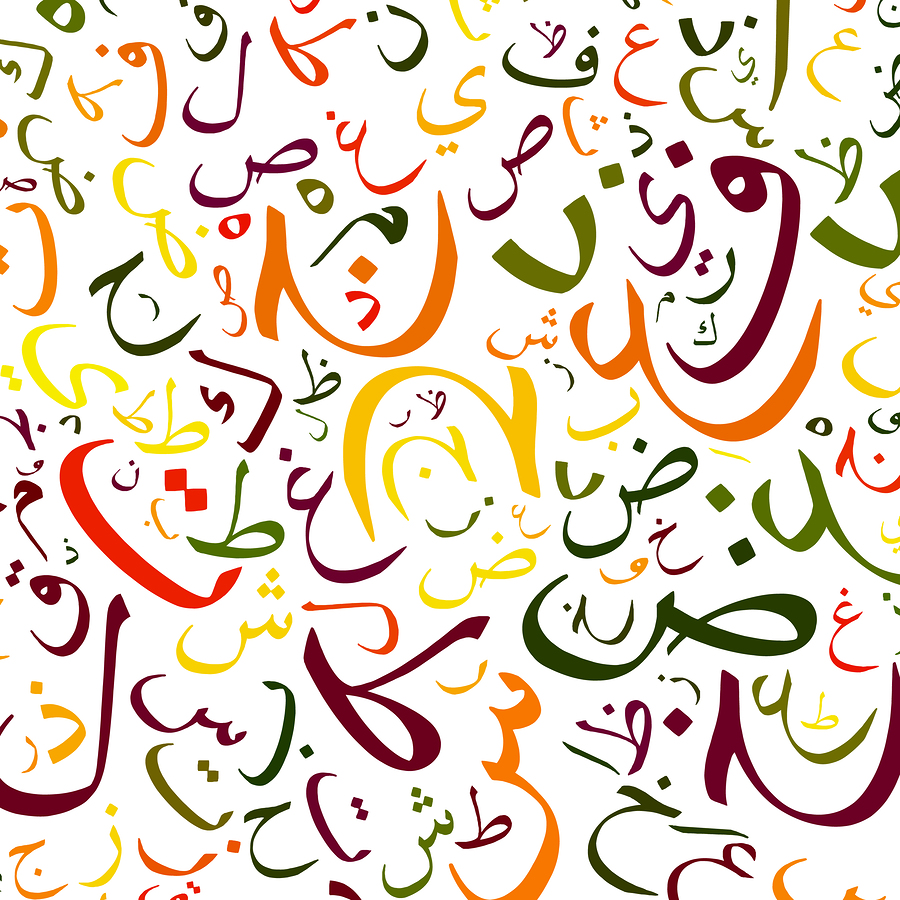 مظاهر شهر رمضان
إعداد المعلمة :فاطمة رباع                           روضة و مدرسة الرمس ح1
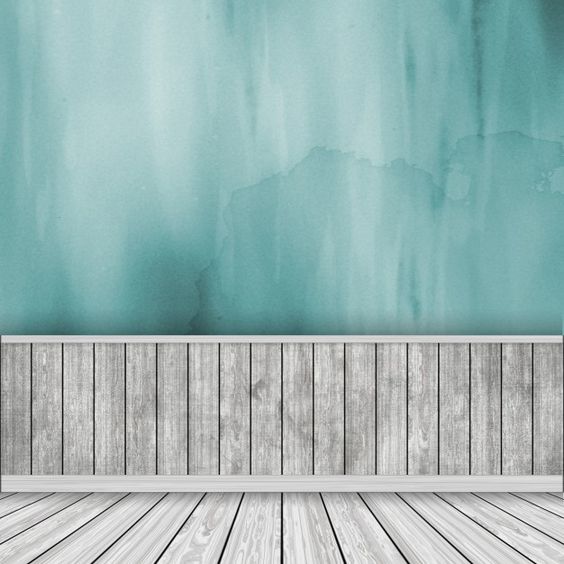 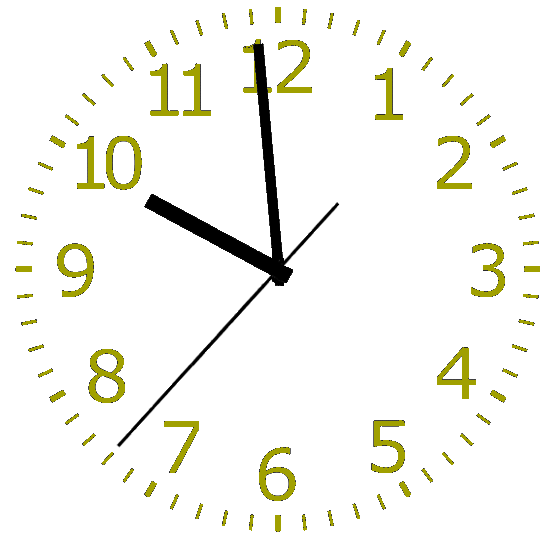 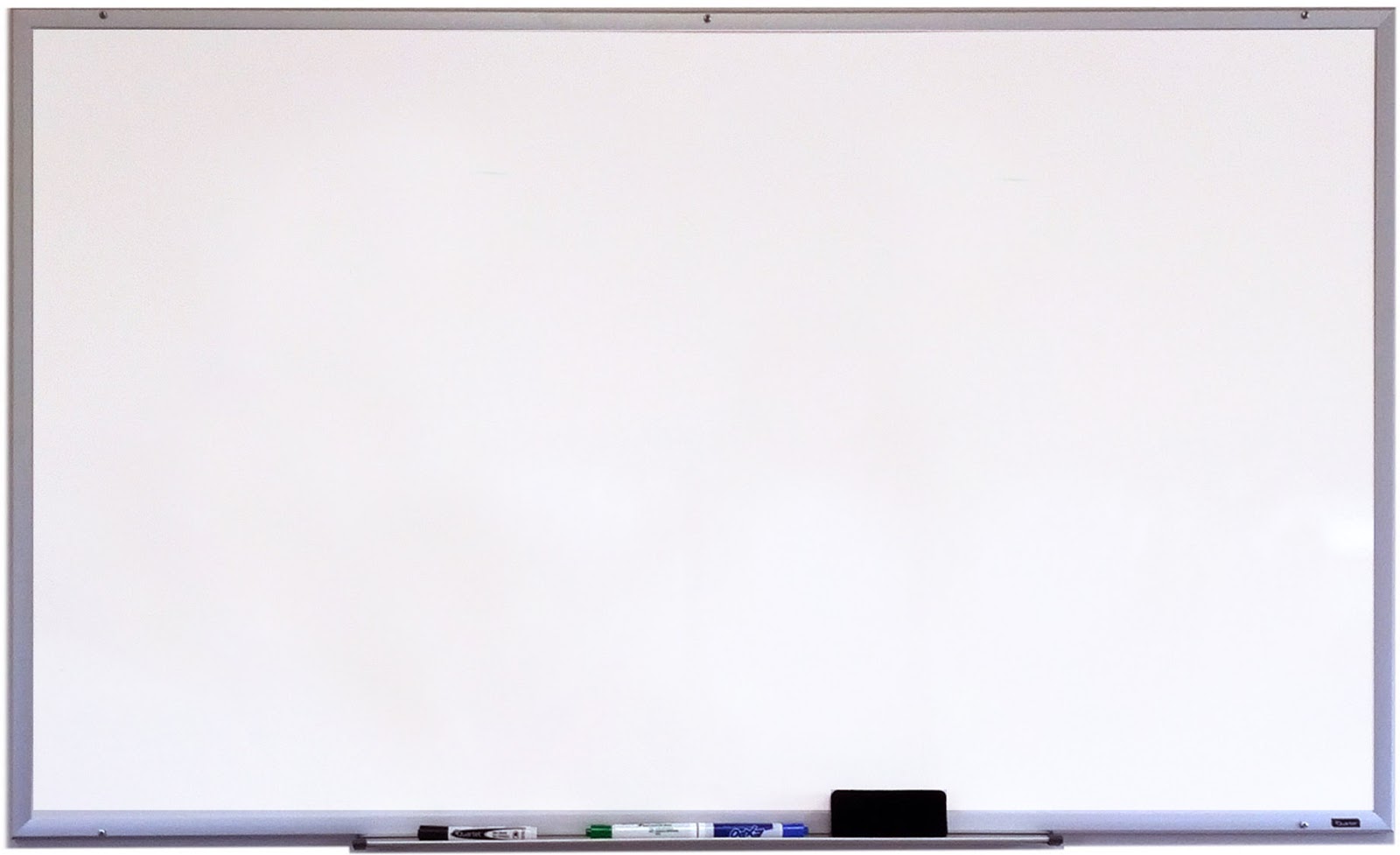 بسم الله الرحمن الرحيم
القوانين الصفية الإلكترونية
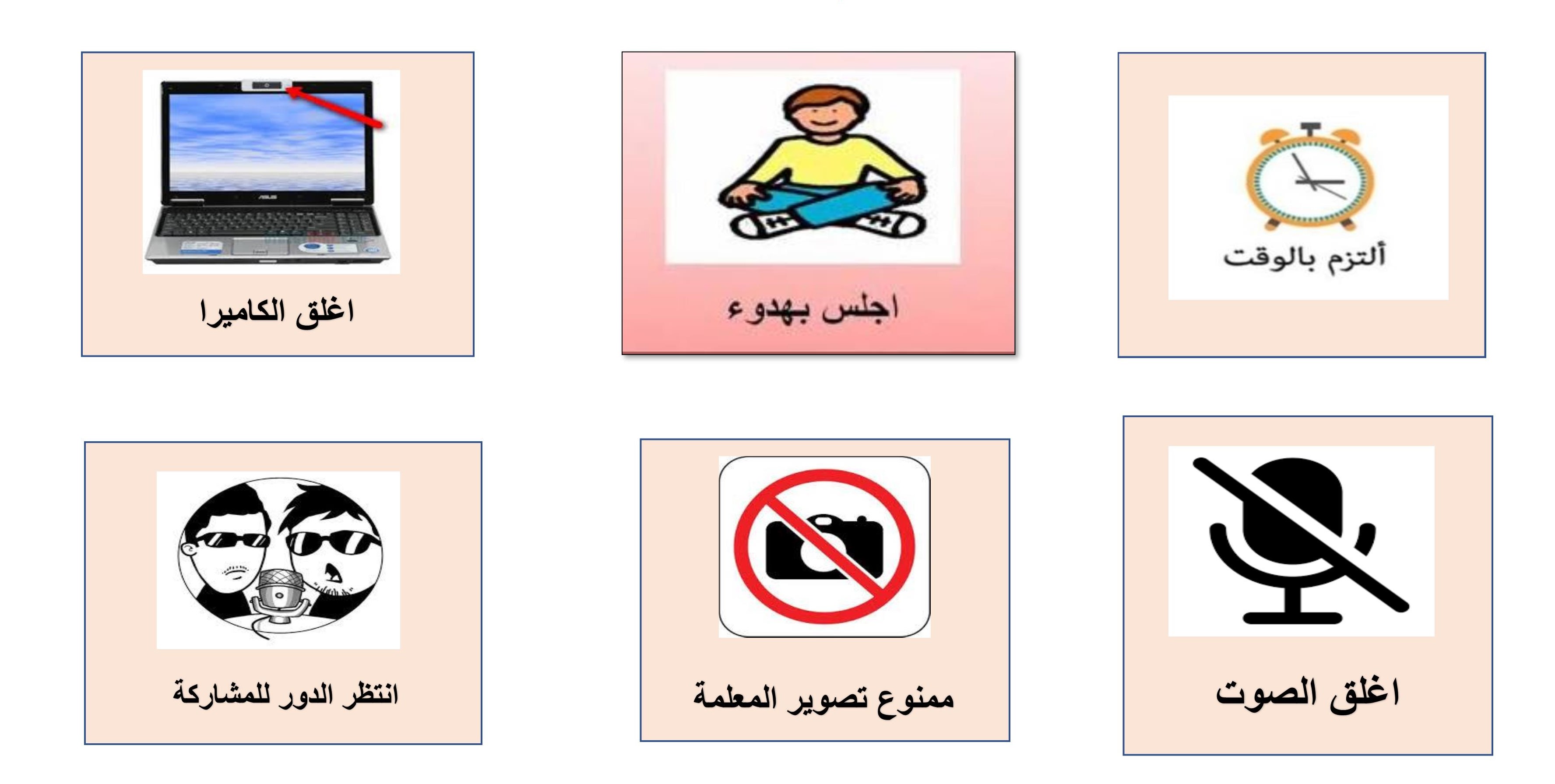 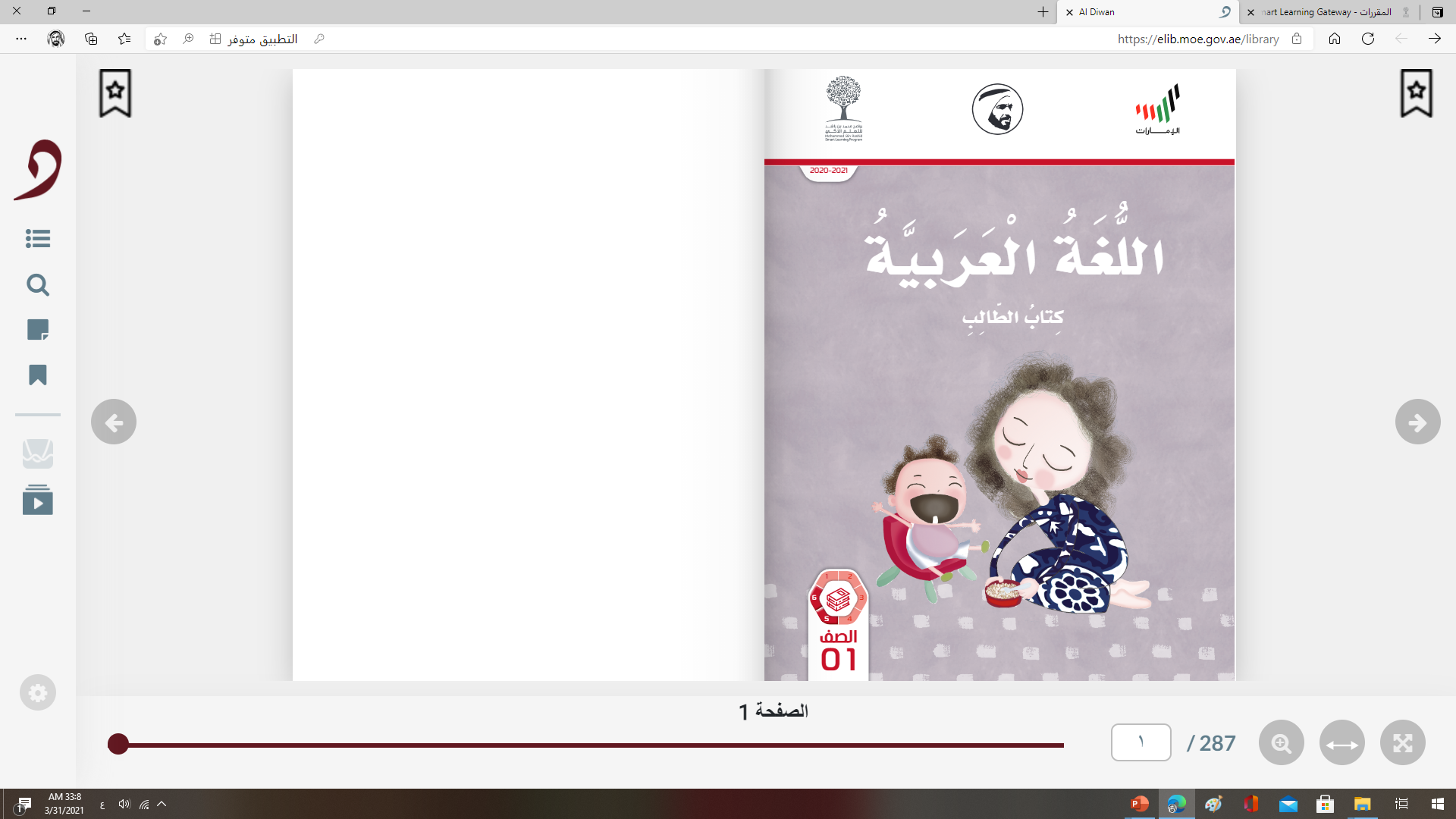 اليوم :
التاريخ :
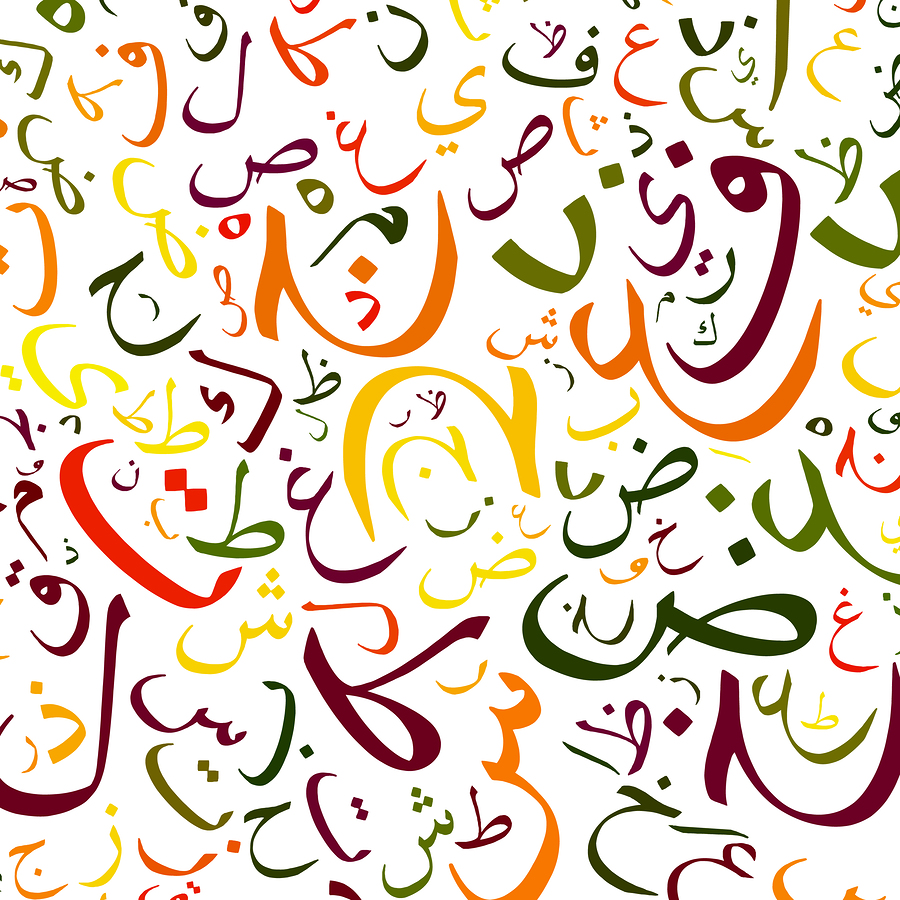 المادة :
اللغة العربية
الحصة :
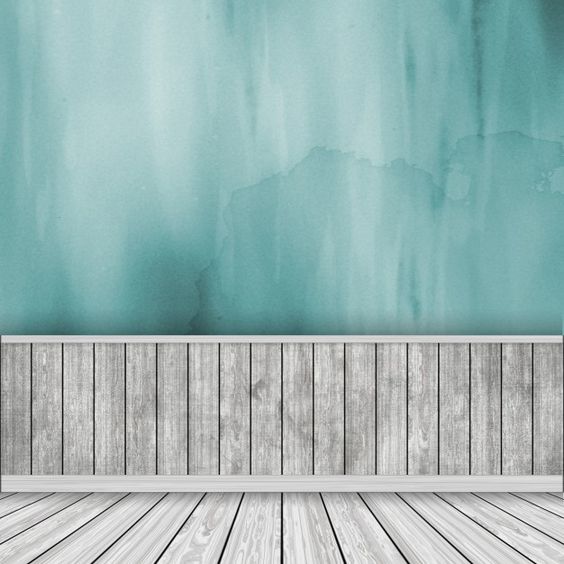 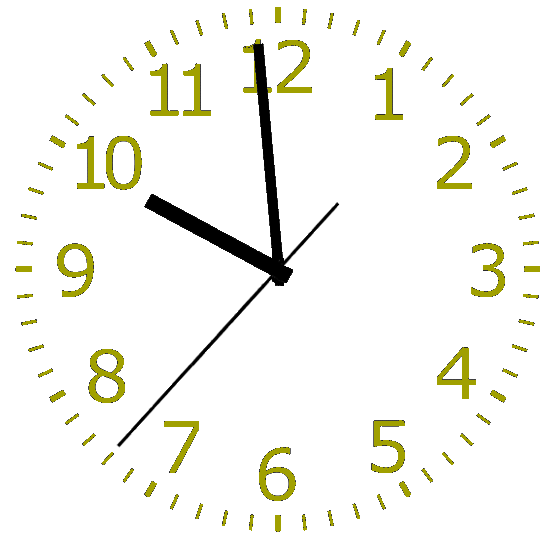 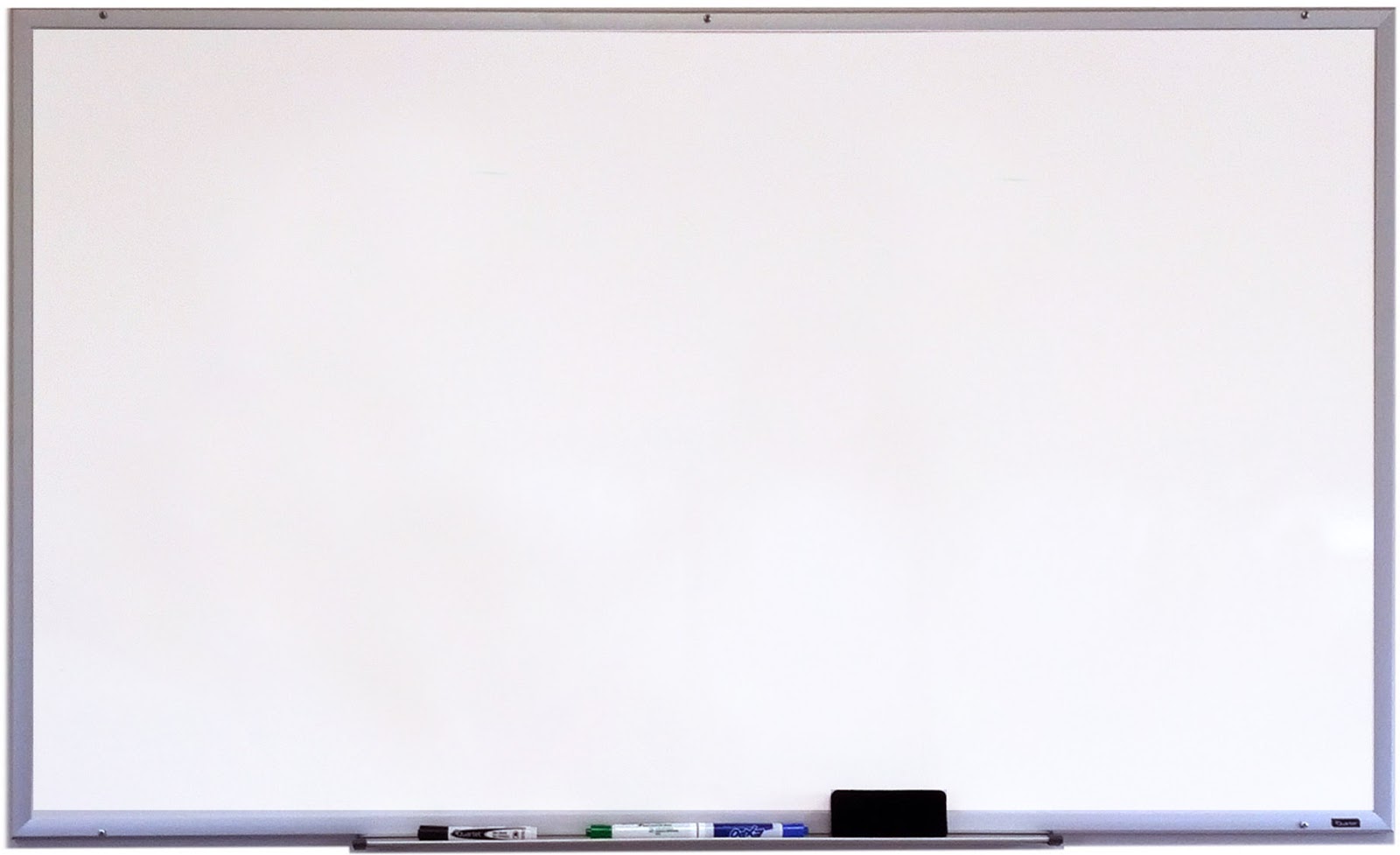 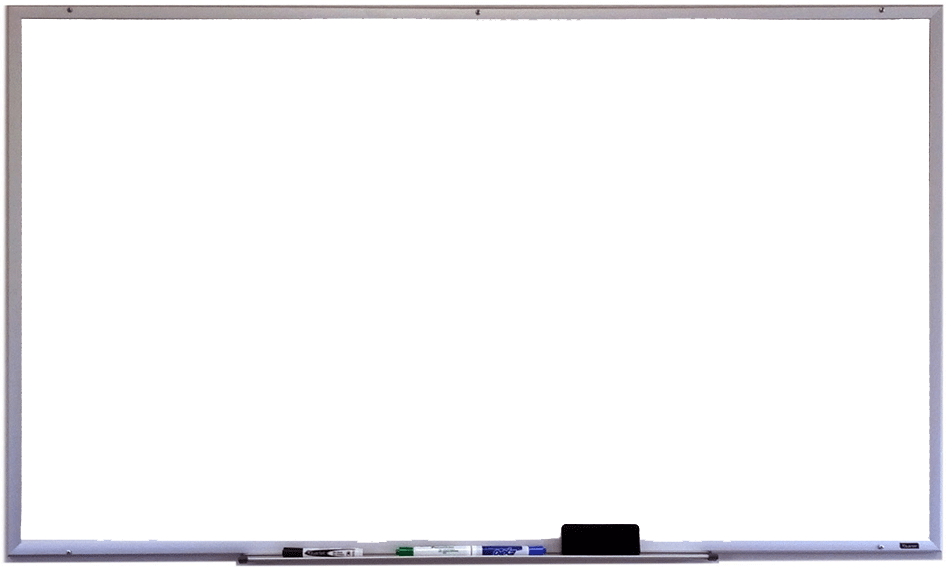 سأتعلم اليوم :
القوانين الصفية الإلكترونية
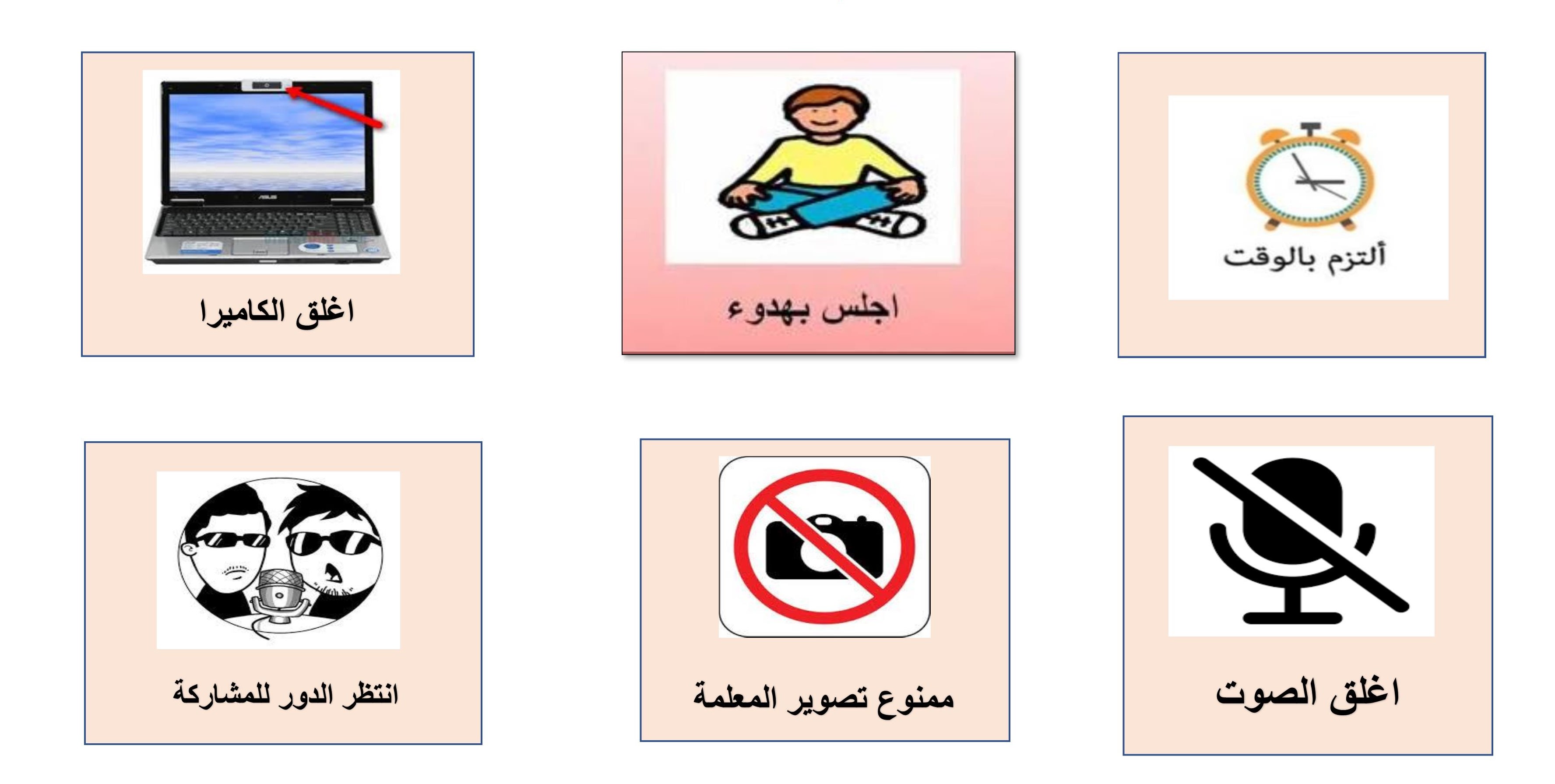 يتنبأ المتعلم بمضمون النص المسموع من خلال عنوانه .
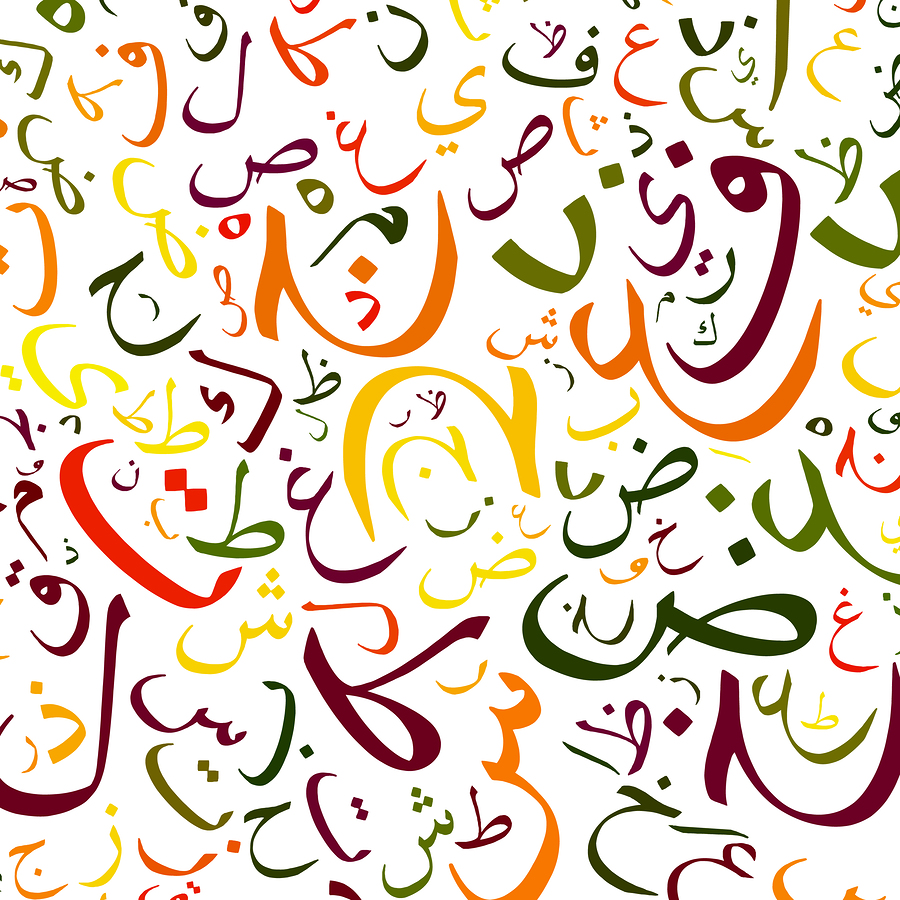 يتحدث المتعلم عن الـمشاهد حسب تسلسل أحداث النص المسموع
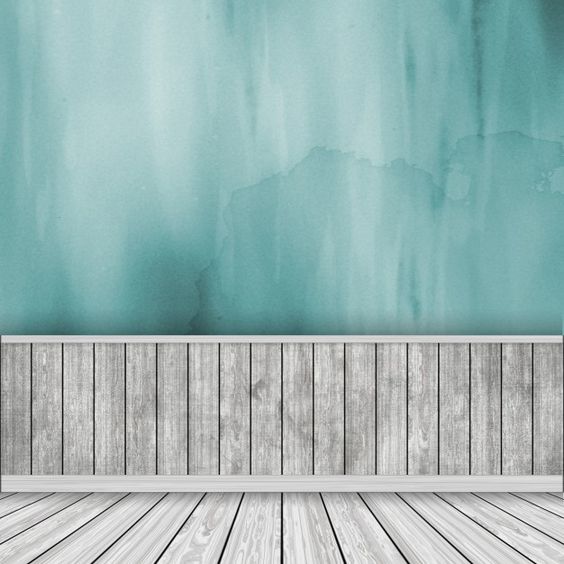 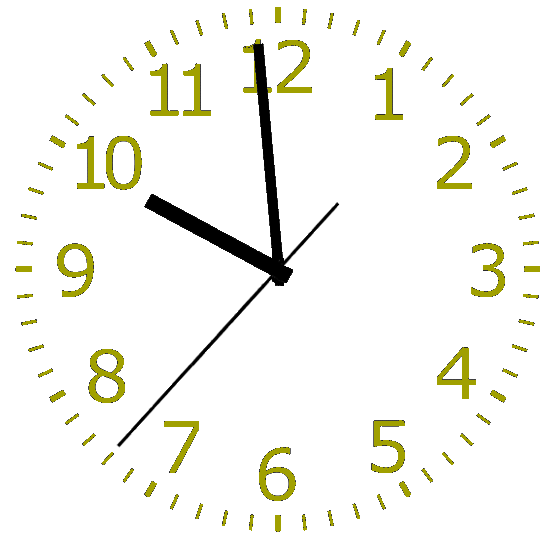 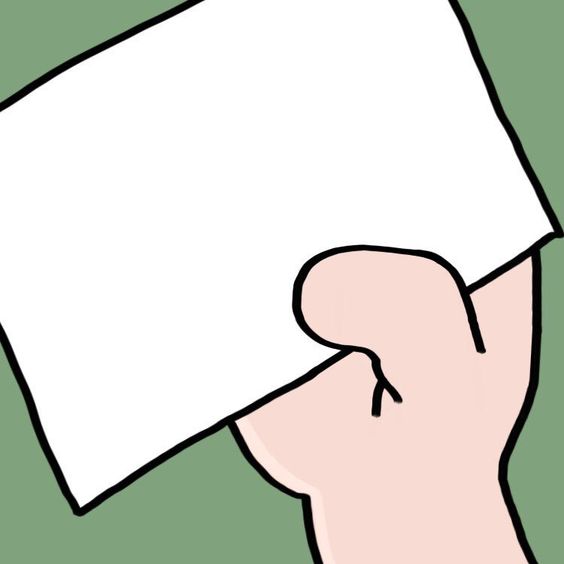 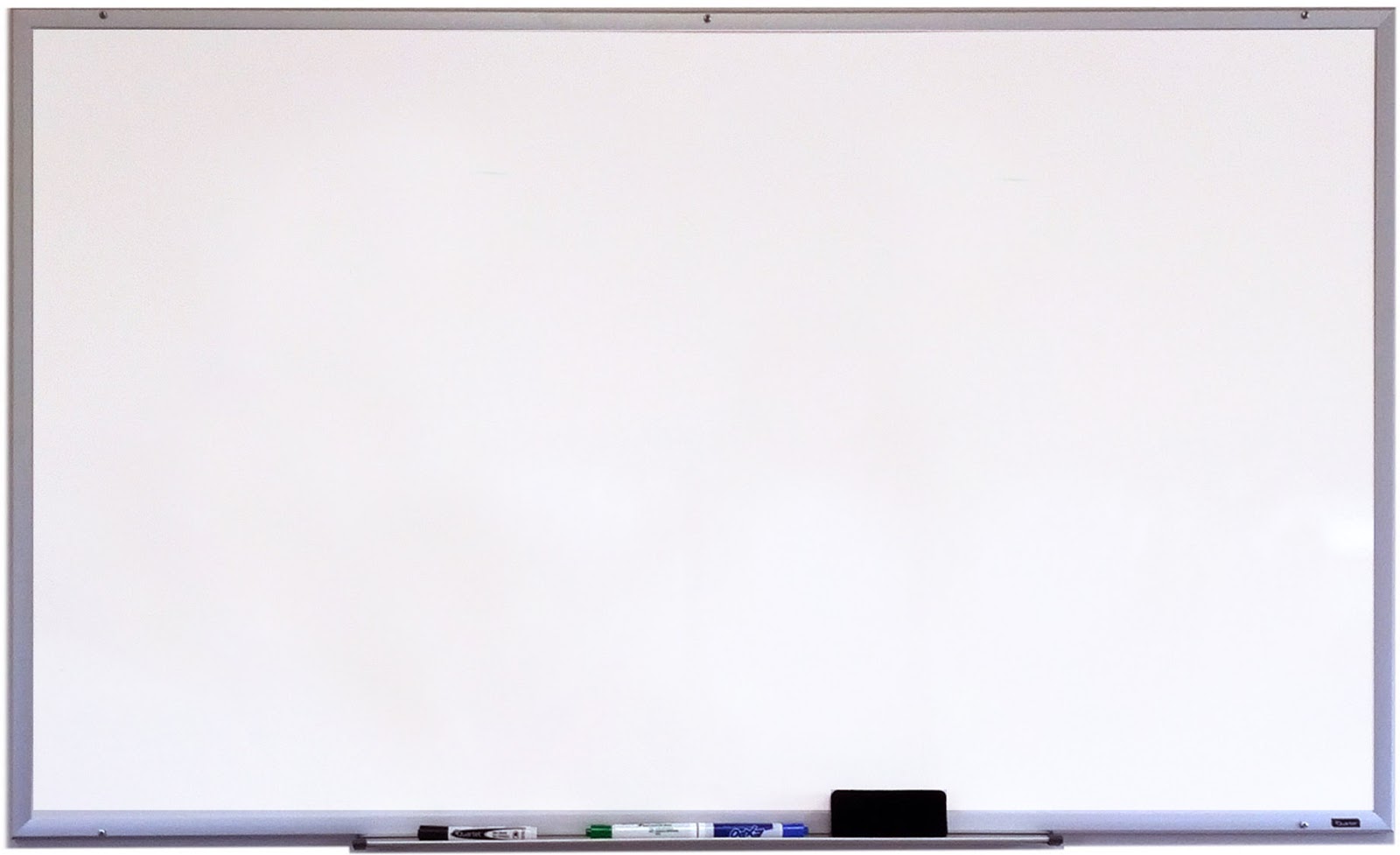 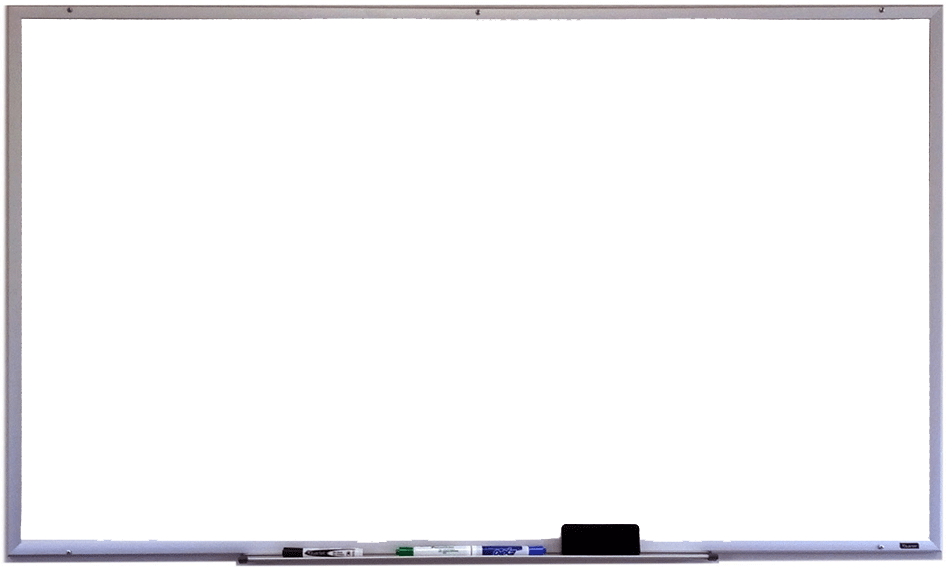 القوانين الصفية الإلكترونية
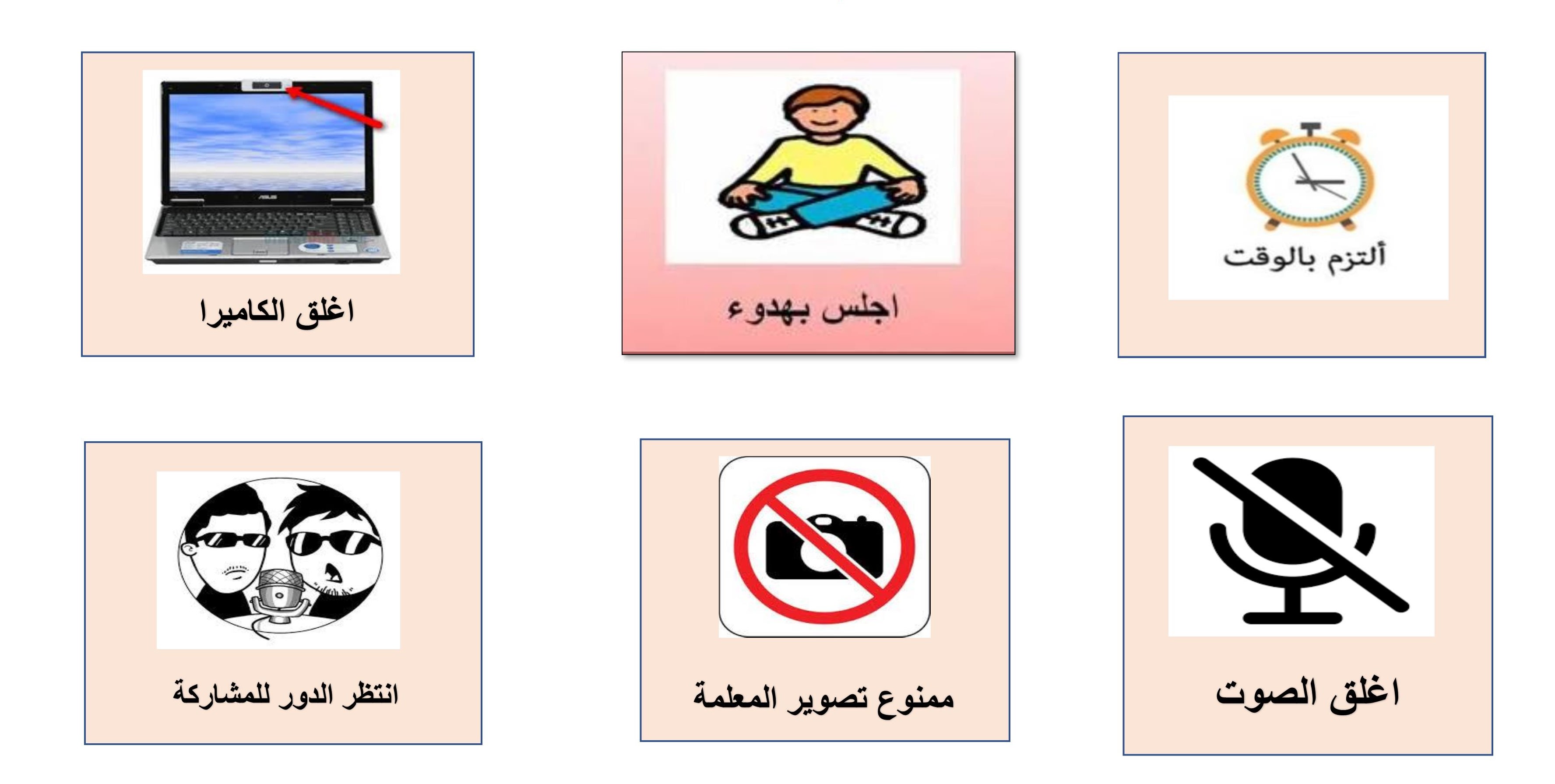 يتنبأ المتعلم بمضمون النص المسموع من خلال عنوانه .
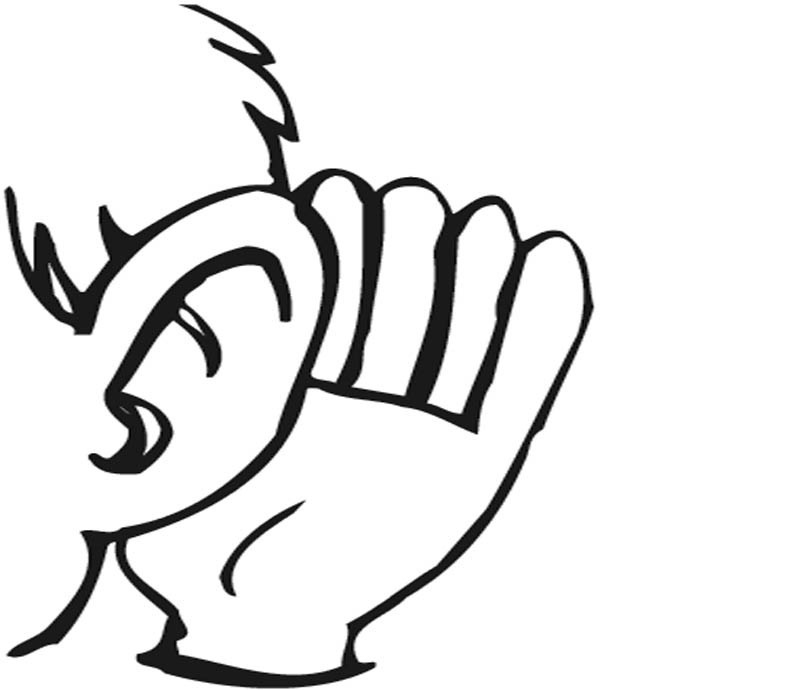 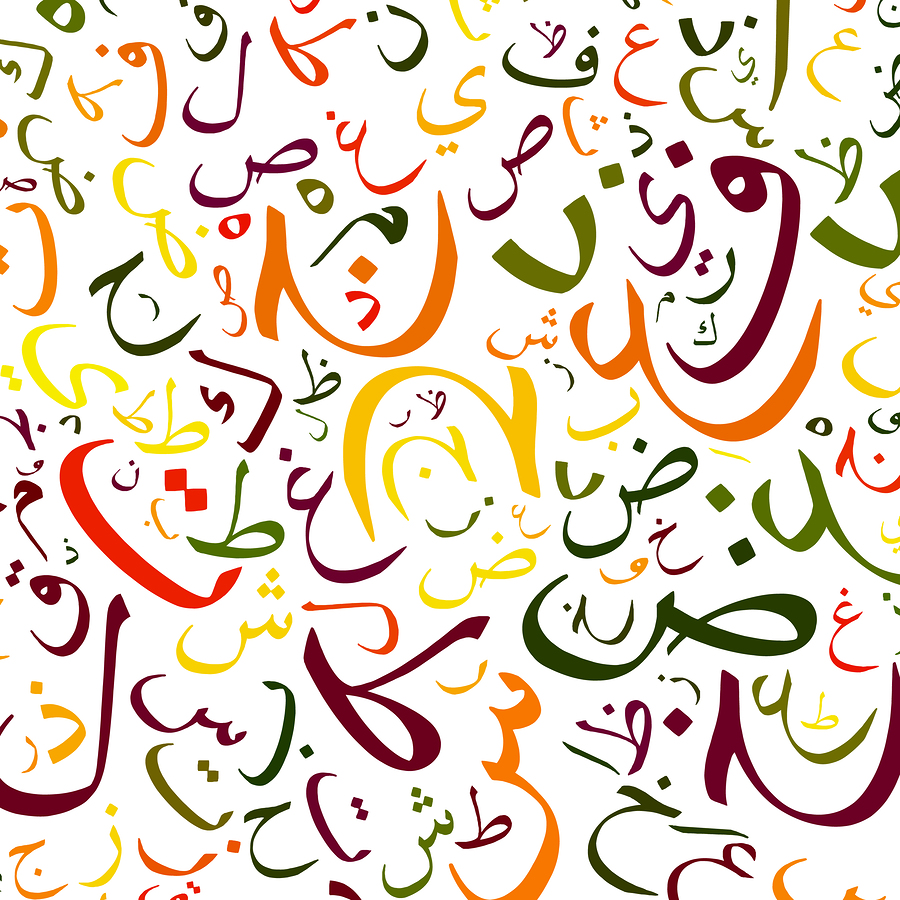 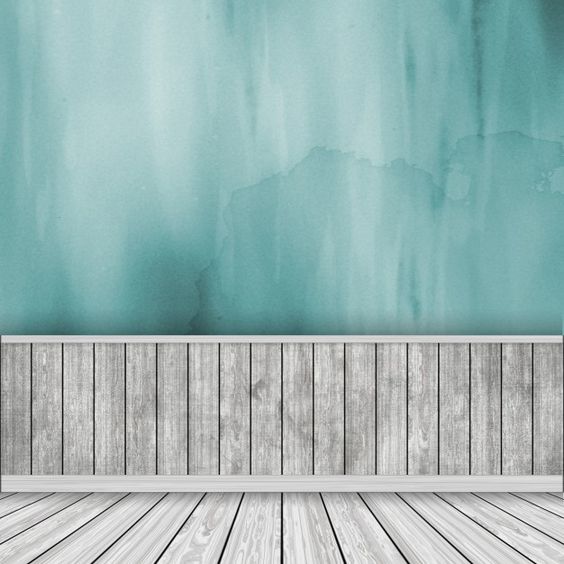 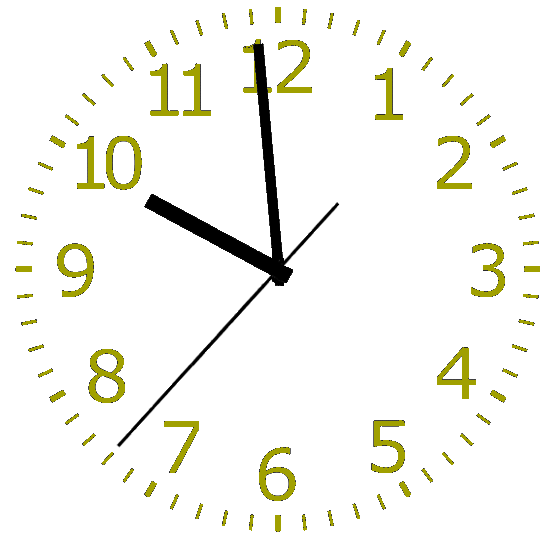 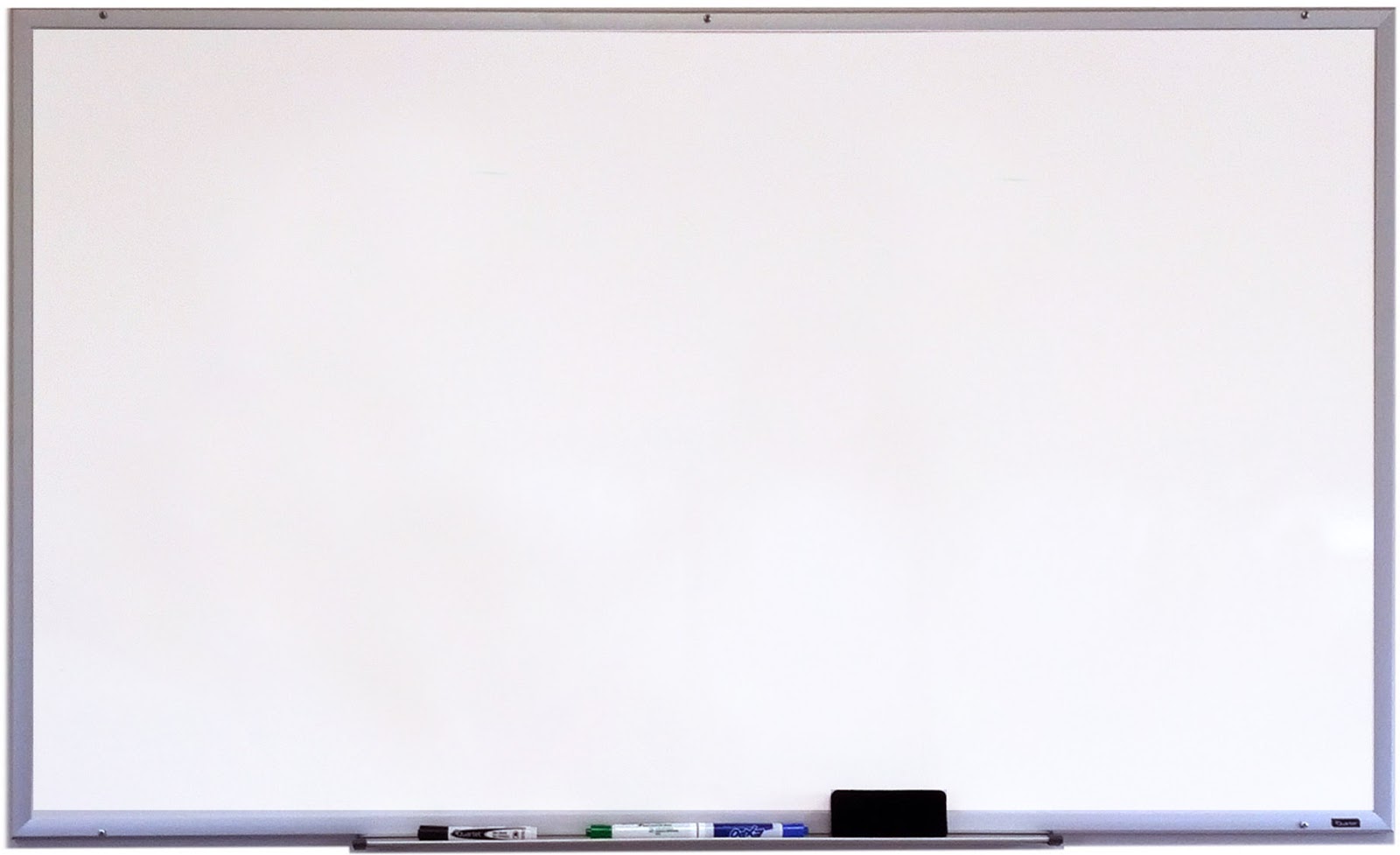 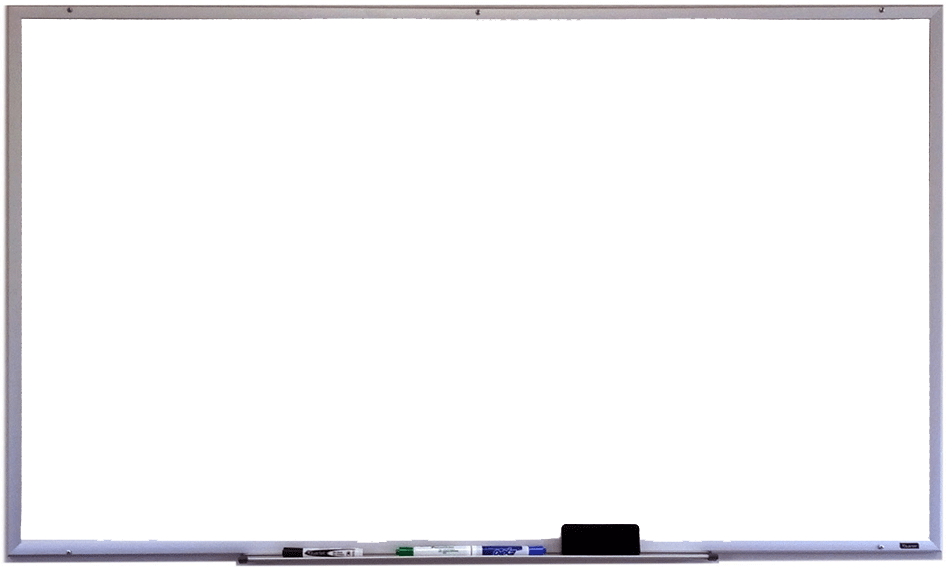 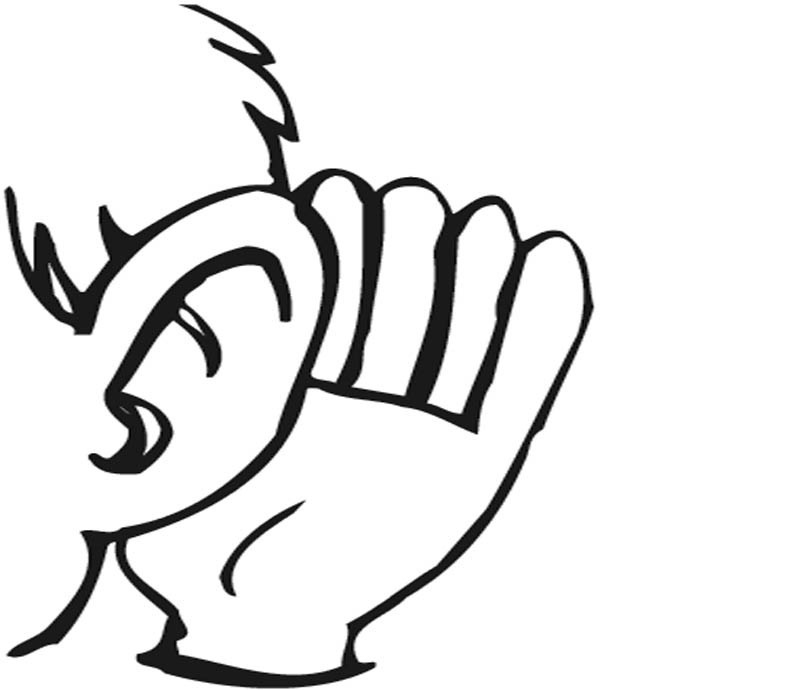 القوانين الصفية الإلكترونية
آداب الاستماع:-
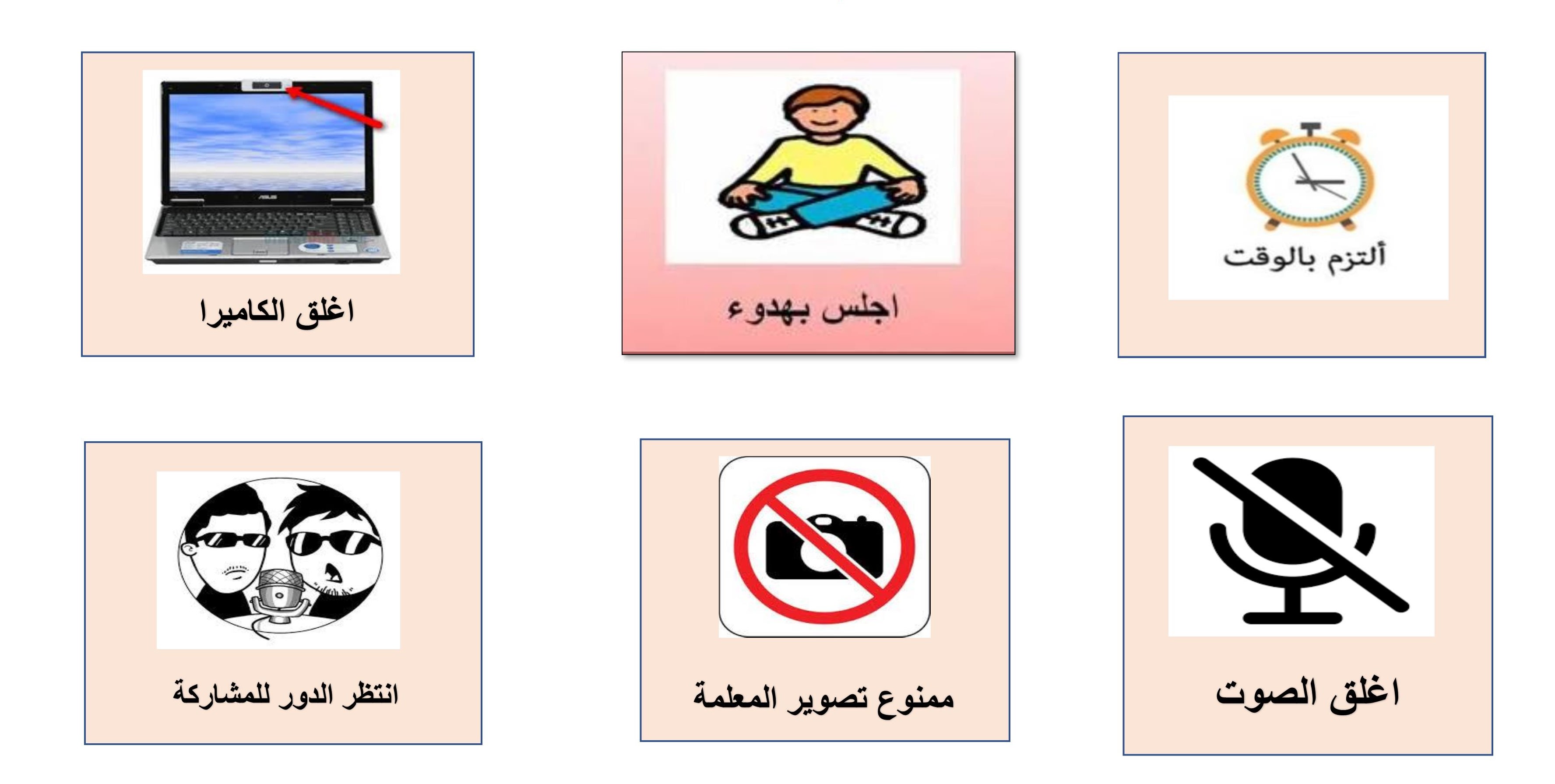 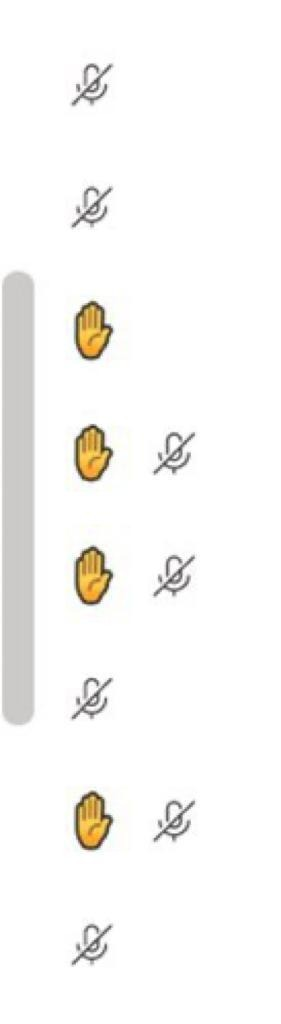 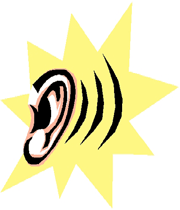 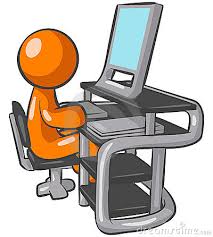 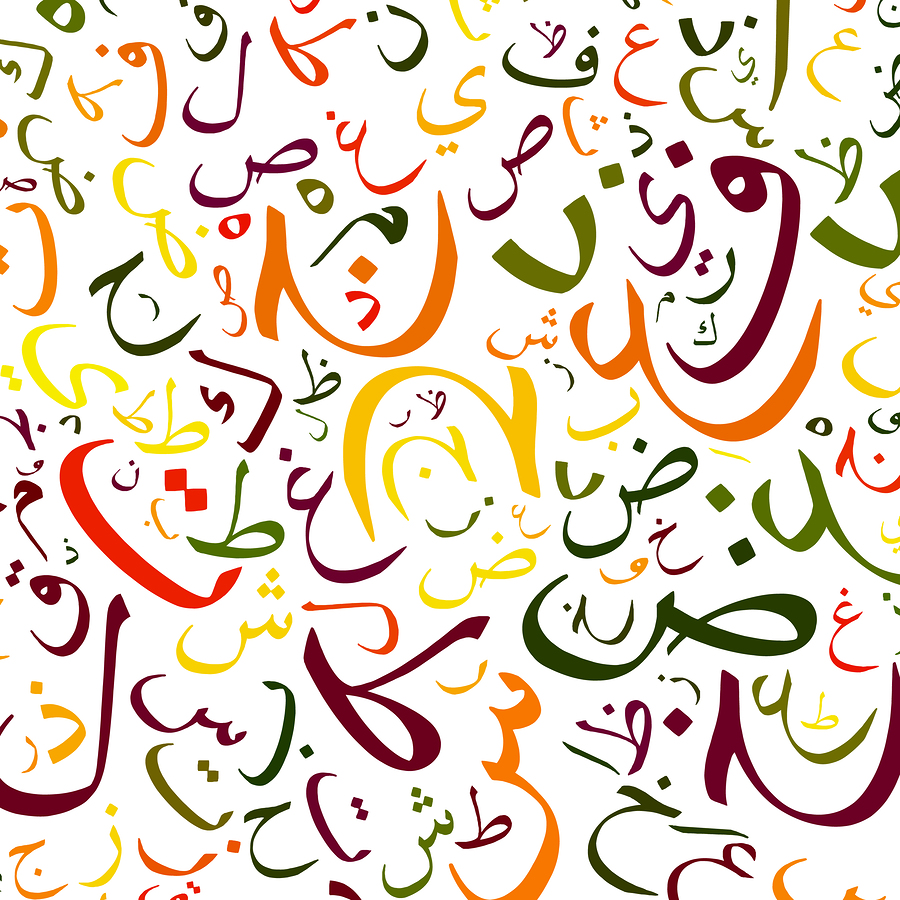 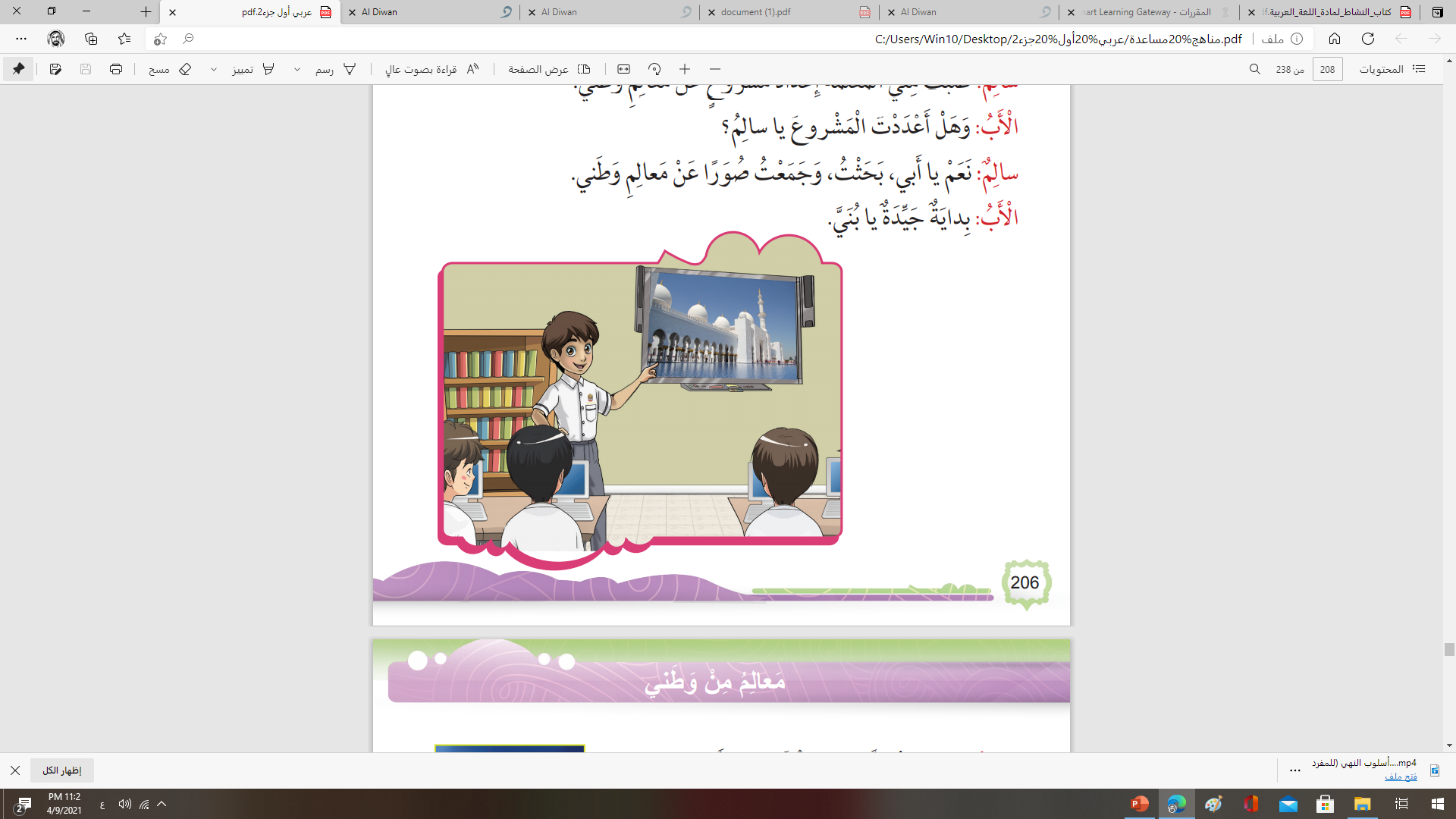 استخدم رفع اليد عند الإجابة
استمع و أنصت   ولا أقاطع المتحدث
الجلسة الصحيحة
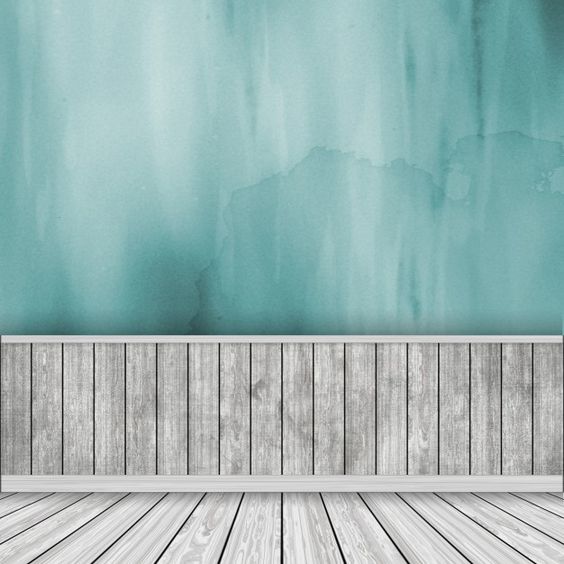 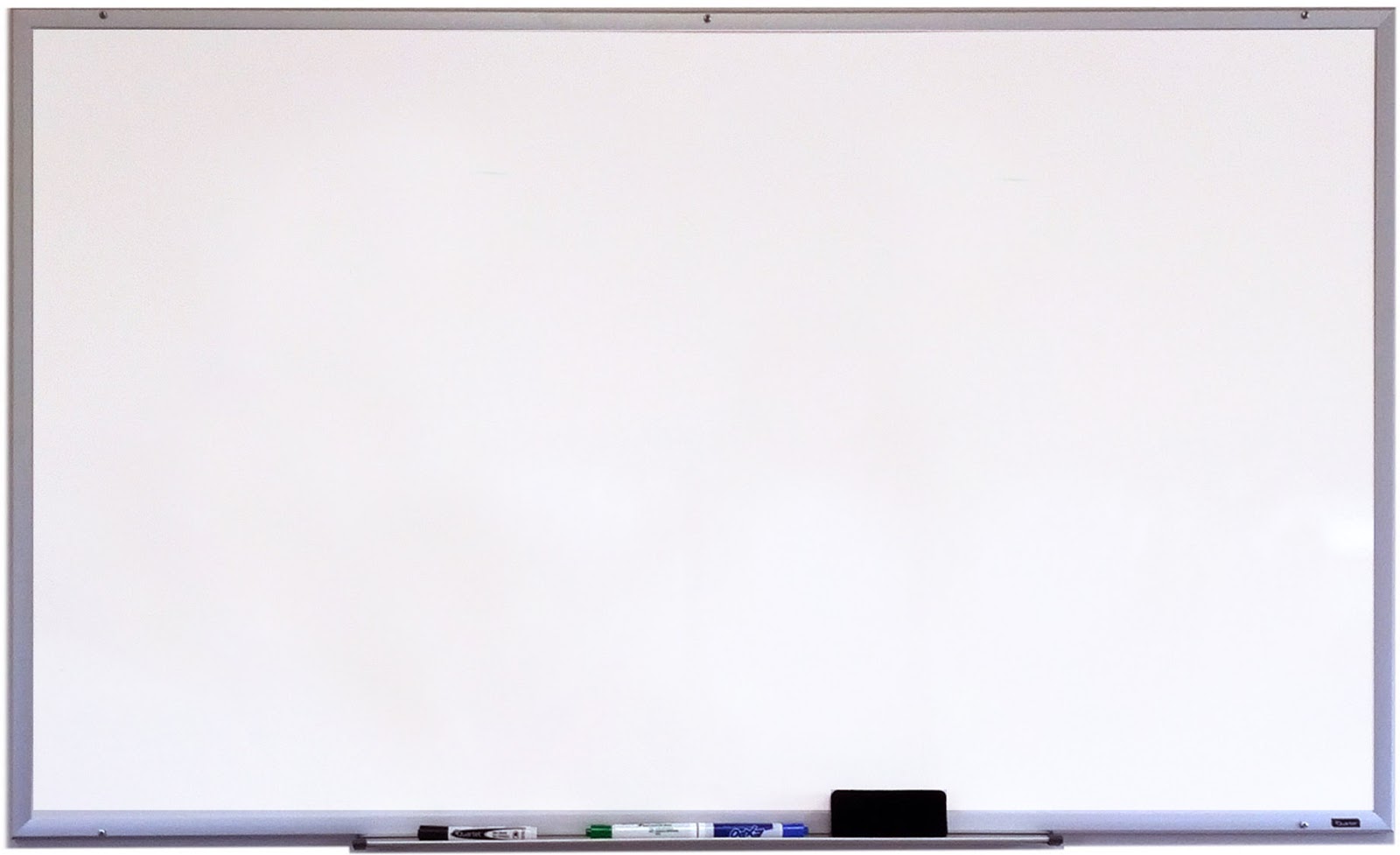 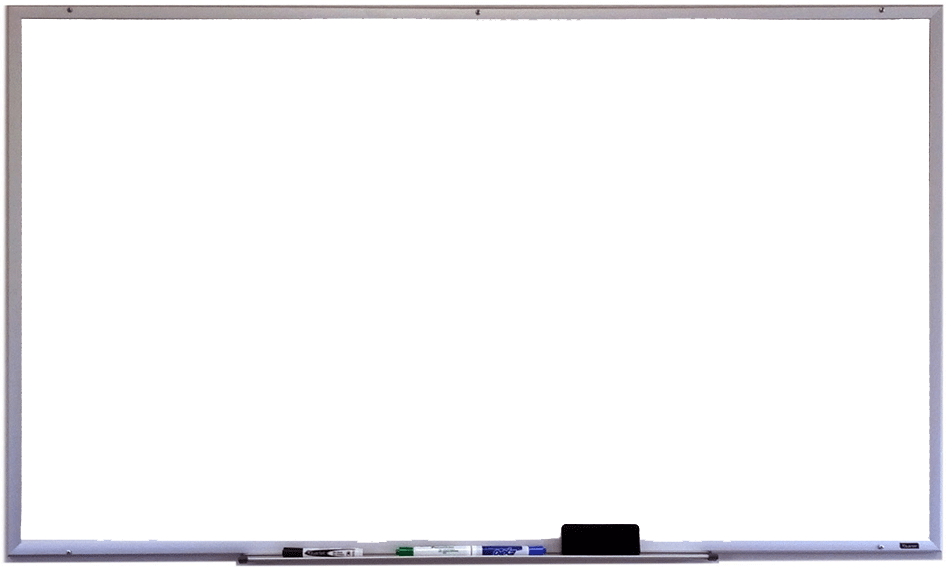 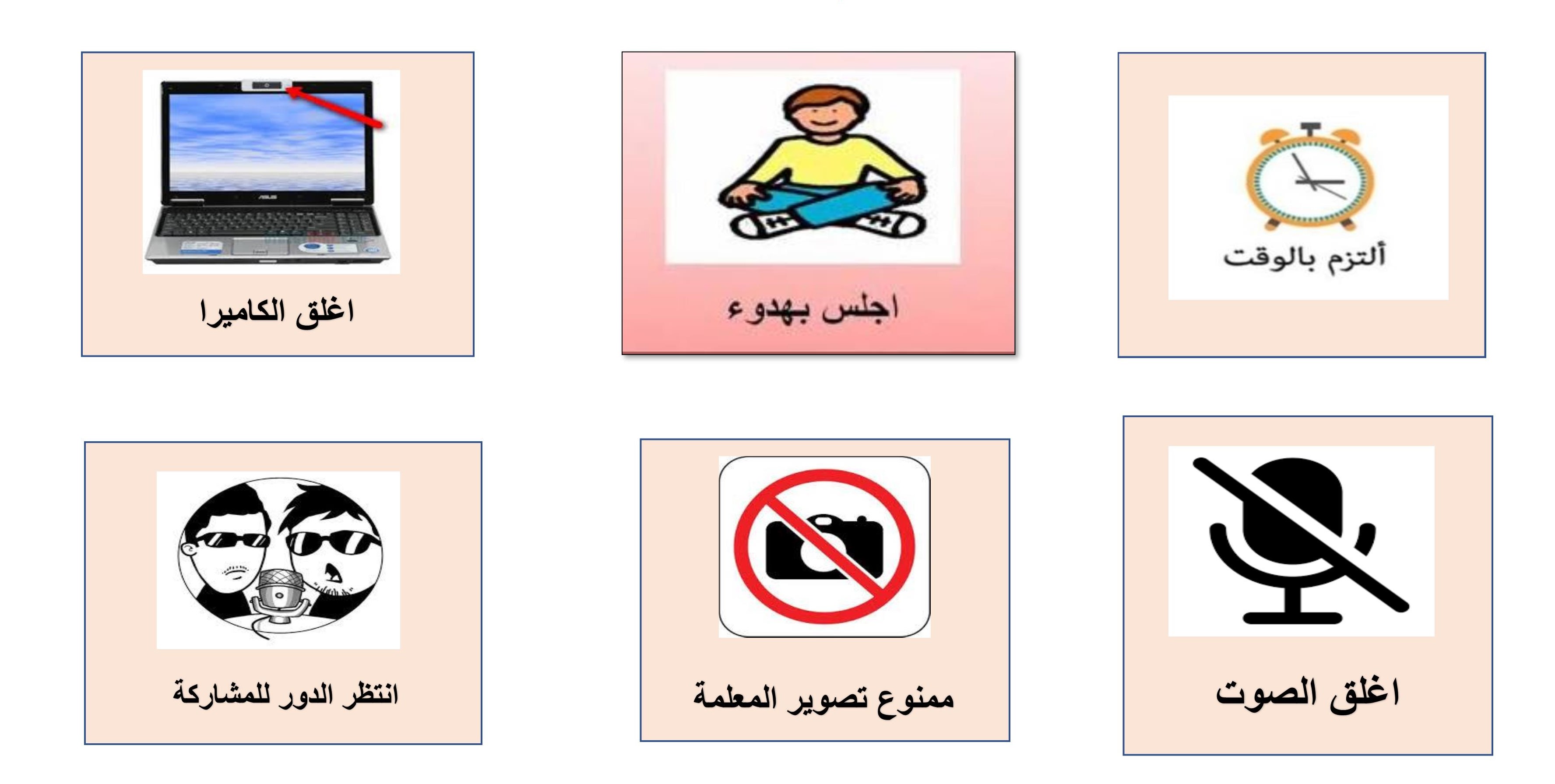 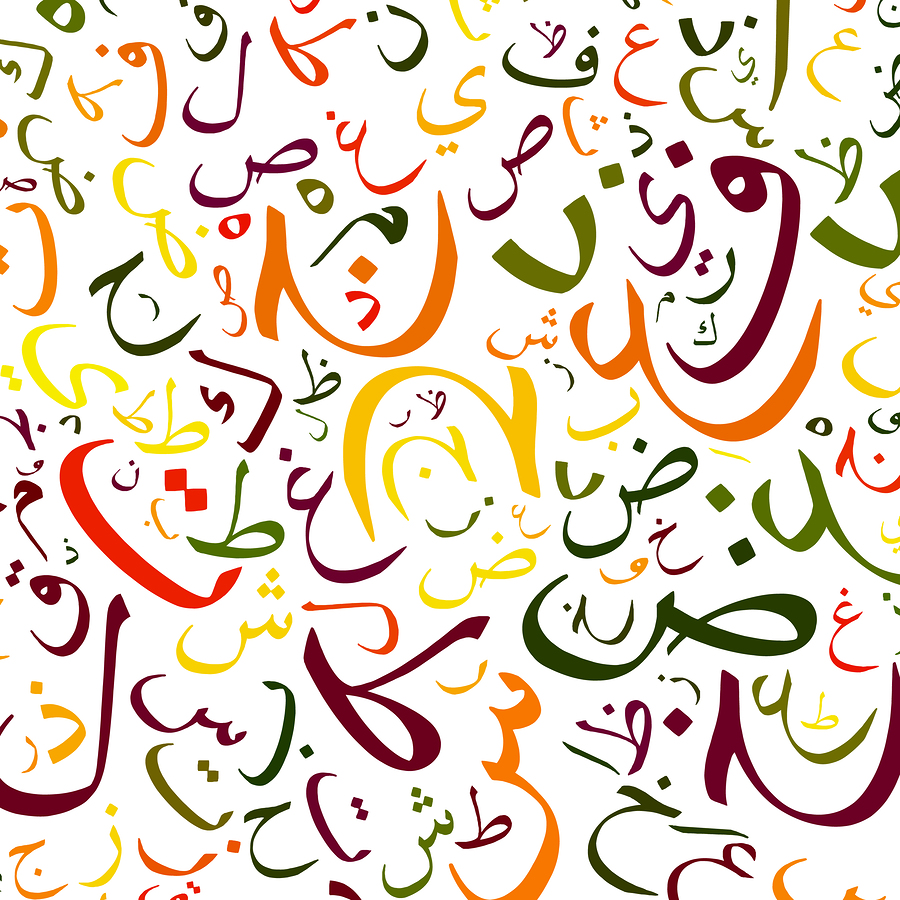 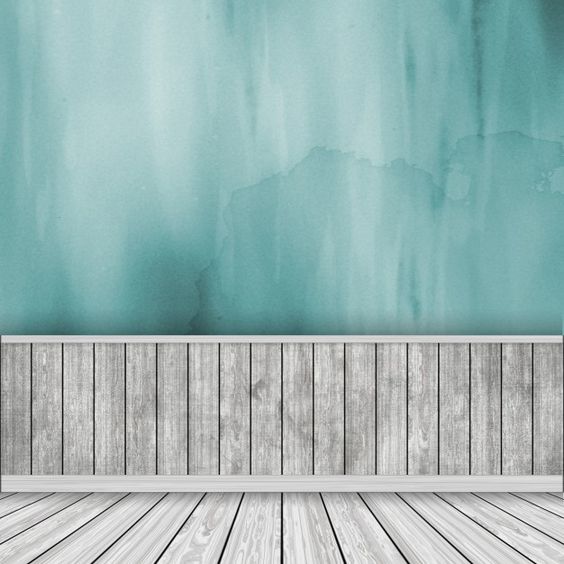 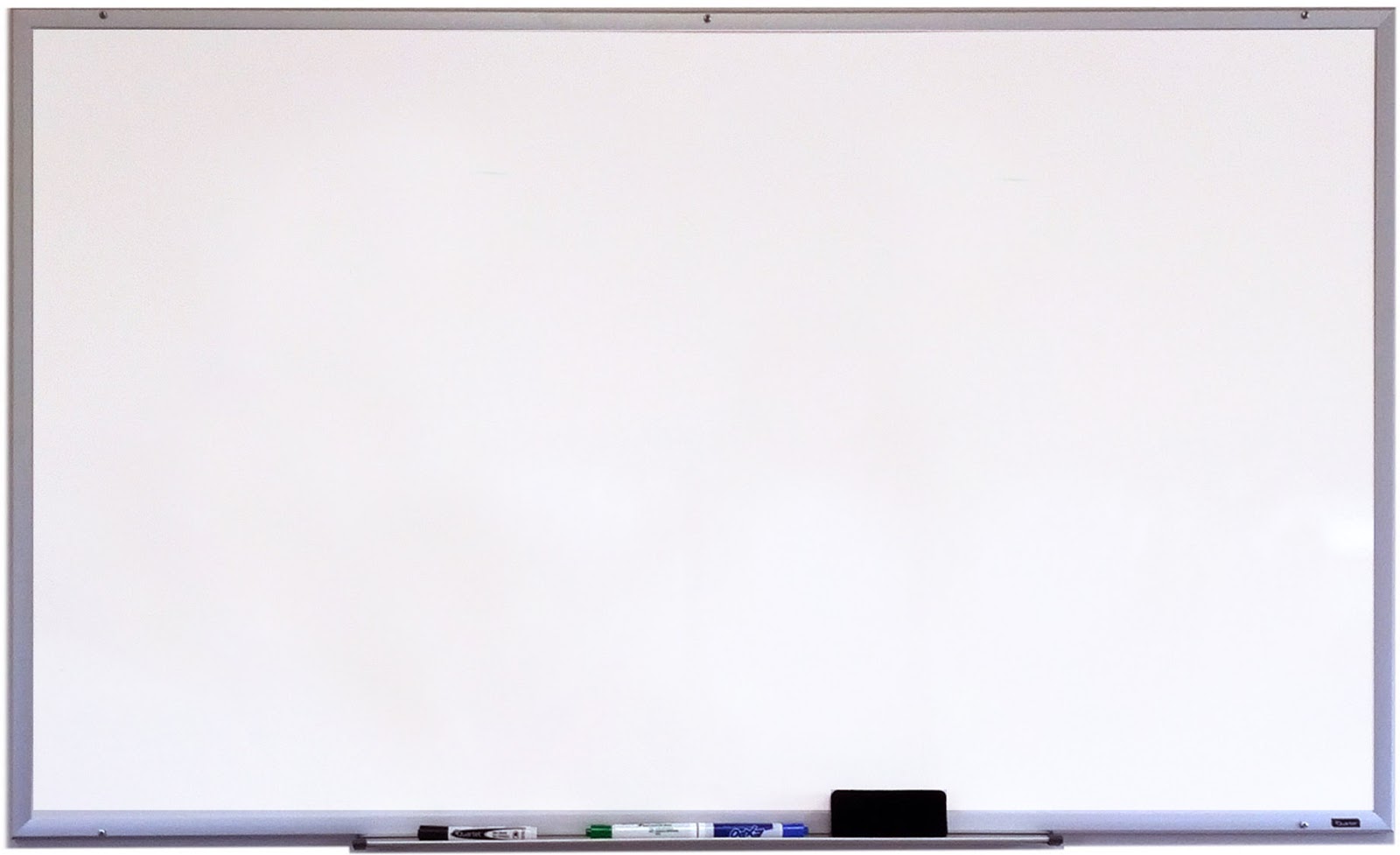 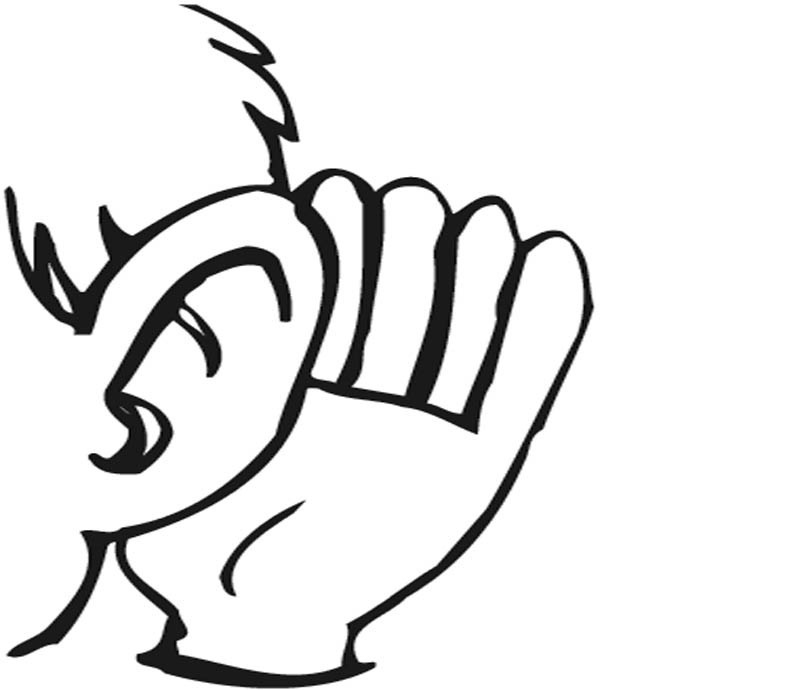 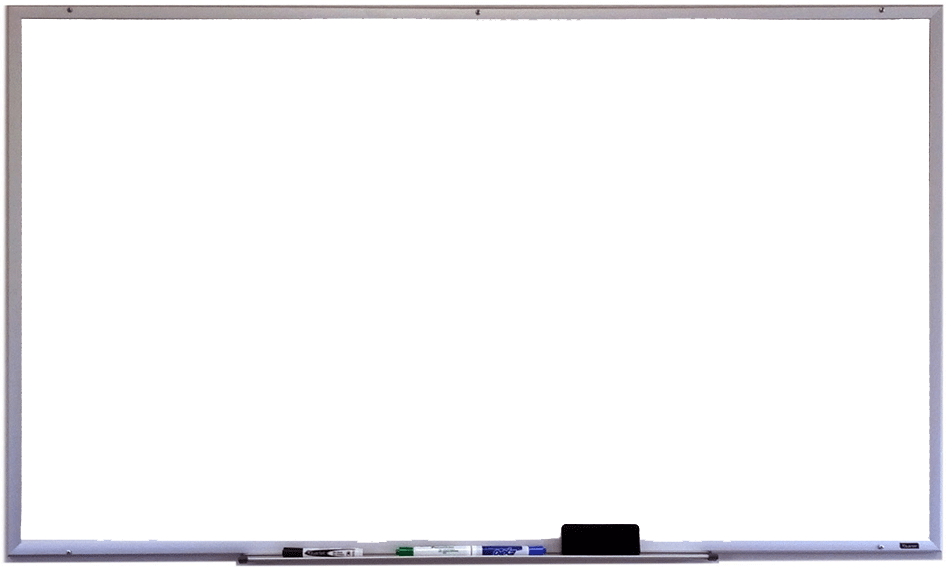 استمع إلى النص ثم اذكر الكلمات و الجمل التي سمعتها
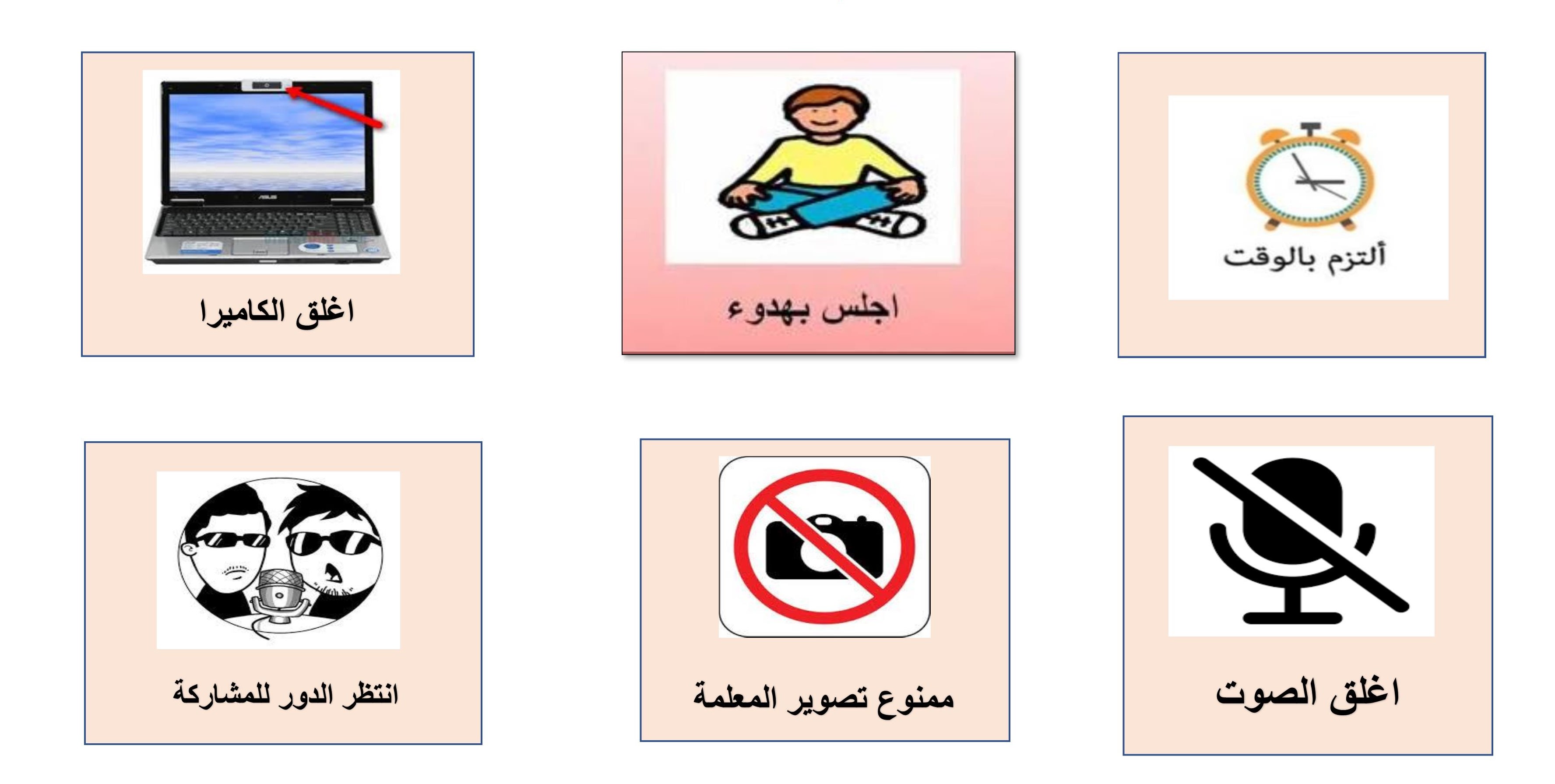 ماذا طلب المعلم من التلاميذ  ؟
الفريق الذي فاز بأفضل  مخطط و أين وضعه المعلم ؟
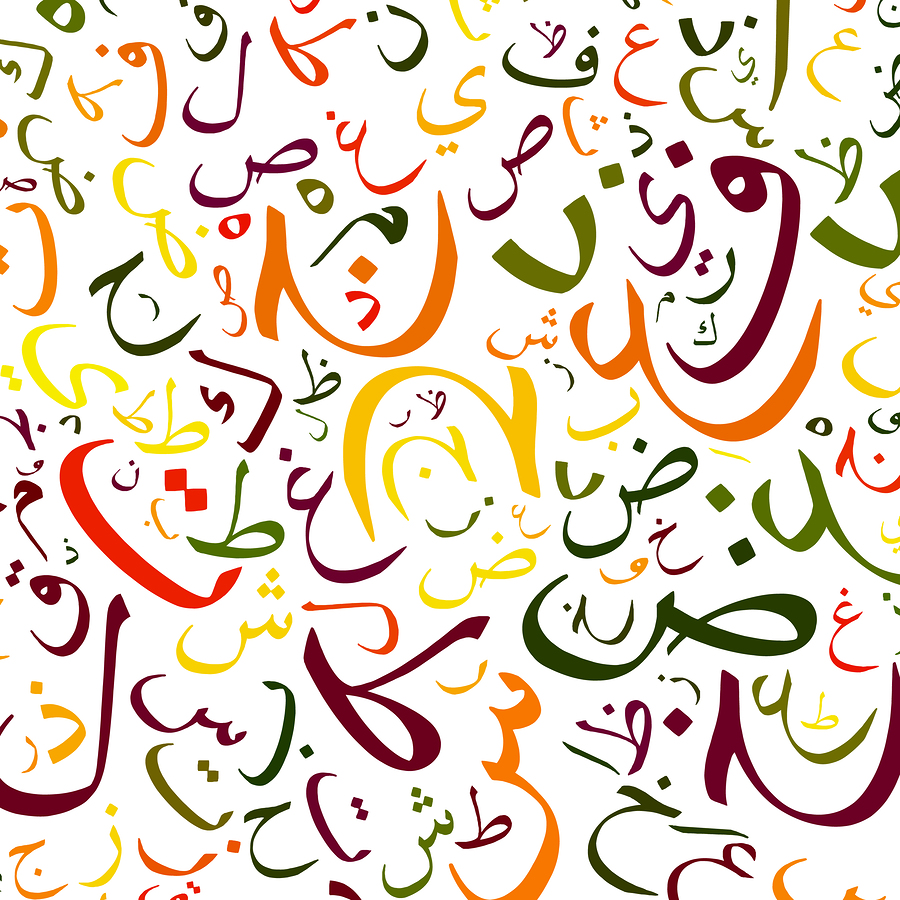 ما اسم الليلة التي يحتفل بها الناس قبل خمسة عشر يوم من شهر رمضان ؟
ما هي أبرز الأكلات في السفرة الإماراتية في رمضان ؟
عدد أشهر الحلويات الإماراتية في رمضان؟
دلل على كرم أهل الإمارات ؟
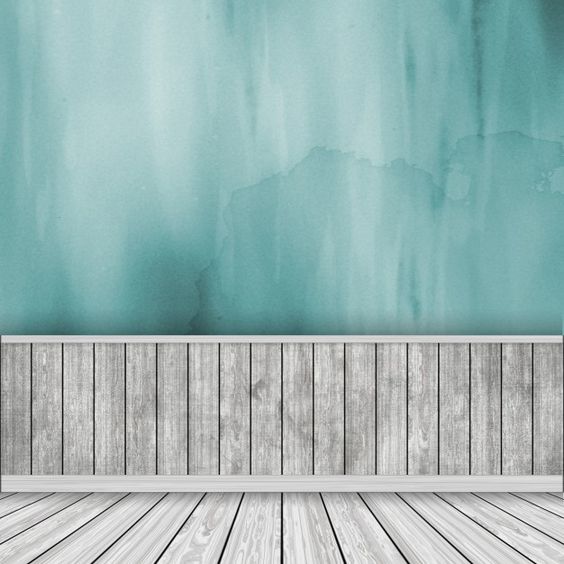 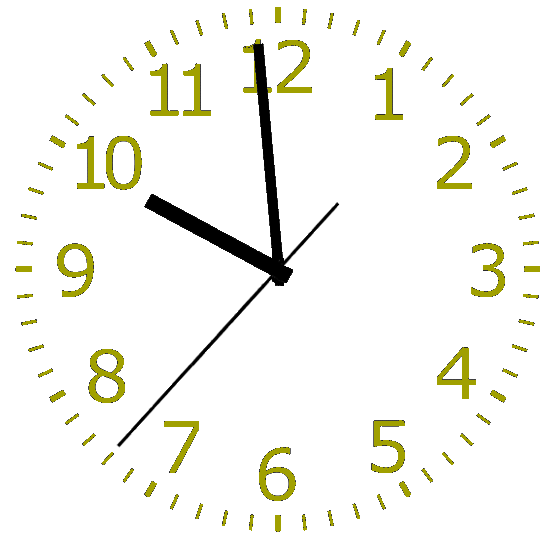 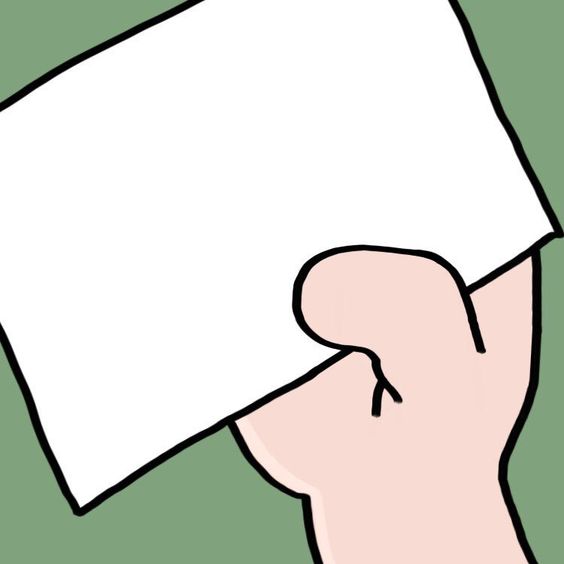 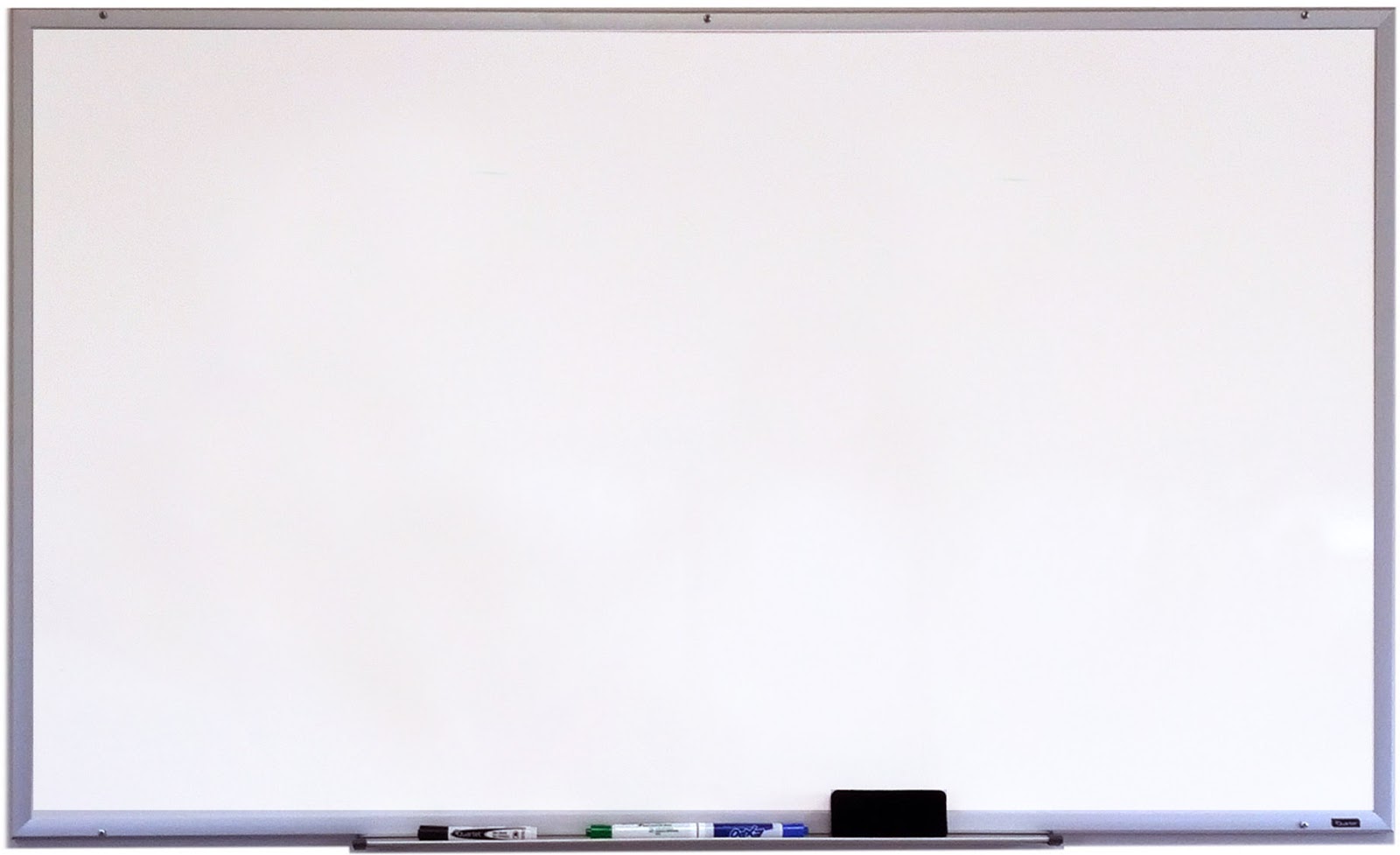 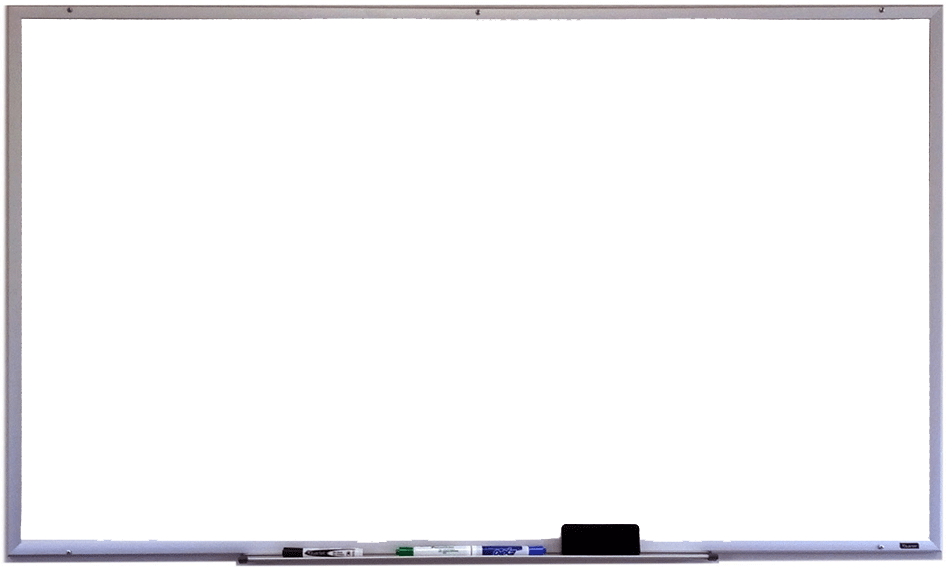 القوانين الصفية الإلكترونية
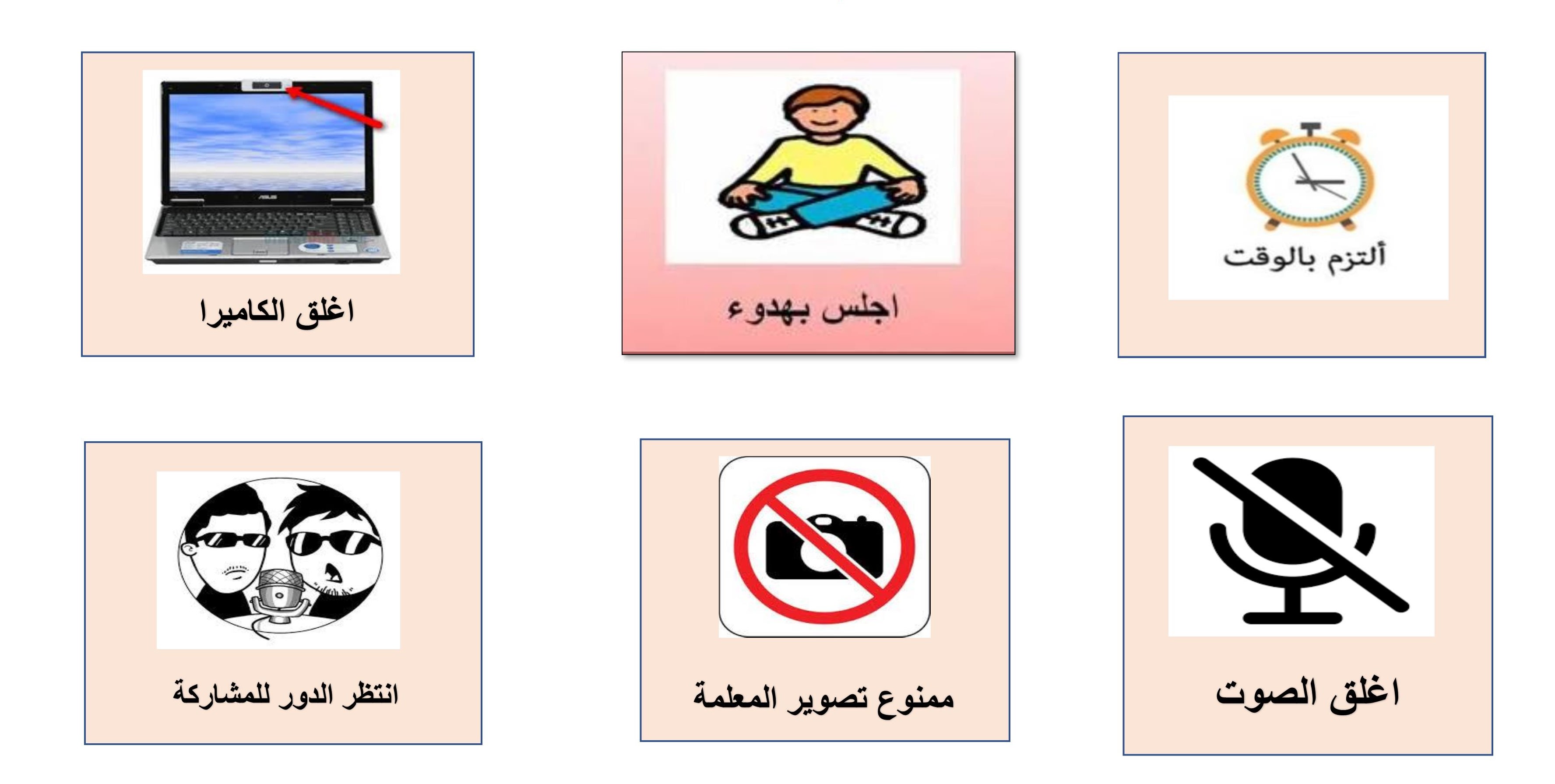 يتحدث المتعلم عن الـمشاهد حسب تسلسل أحداث النص المسموع
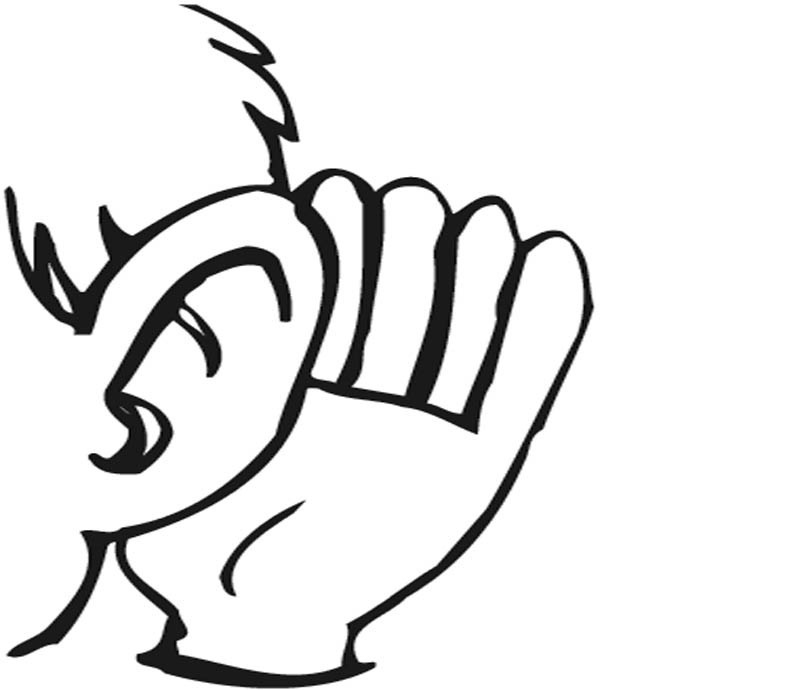 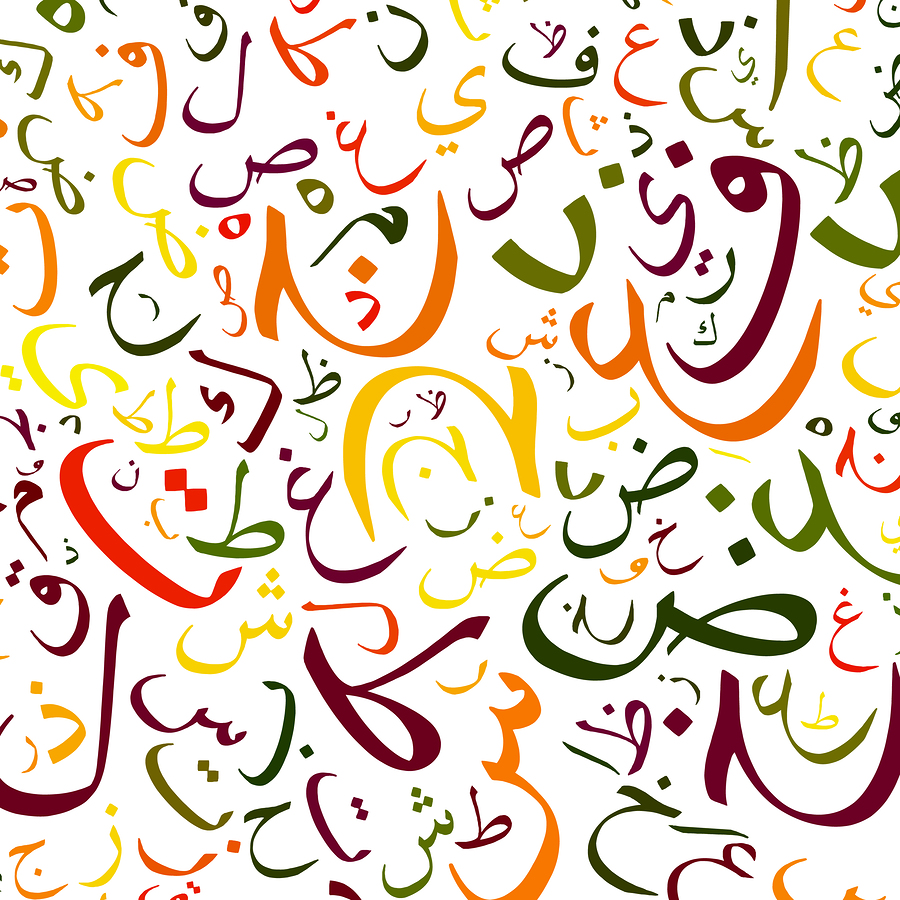 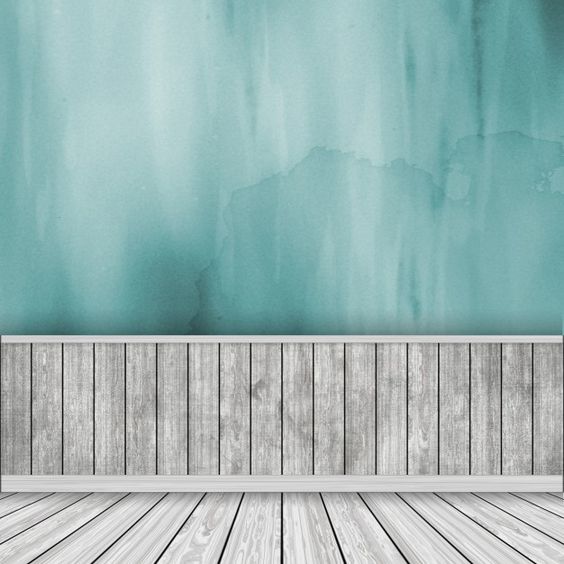 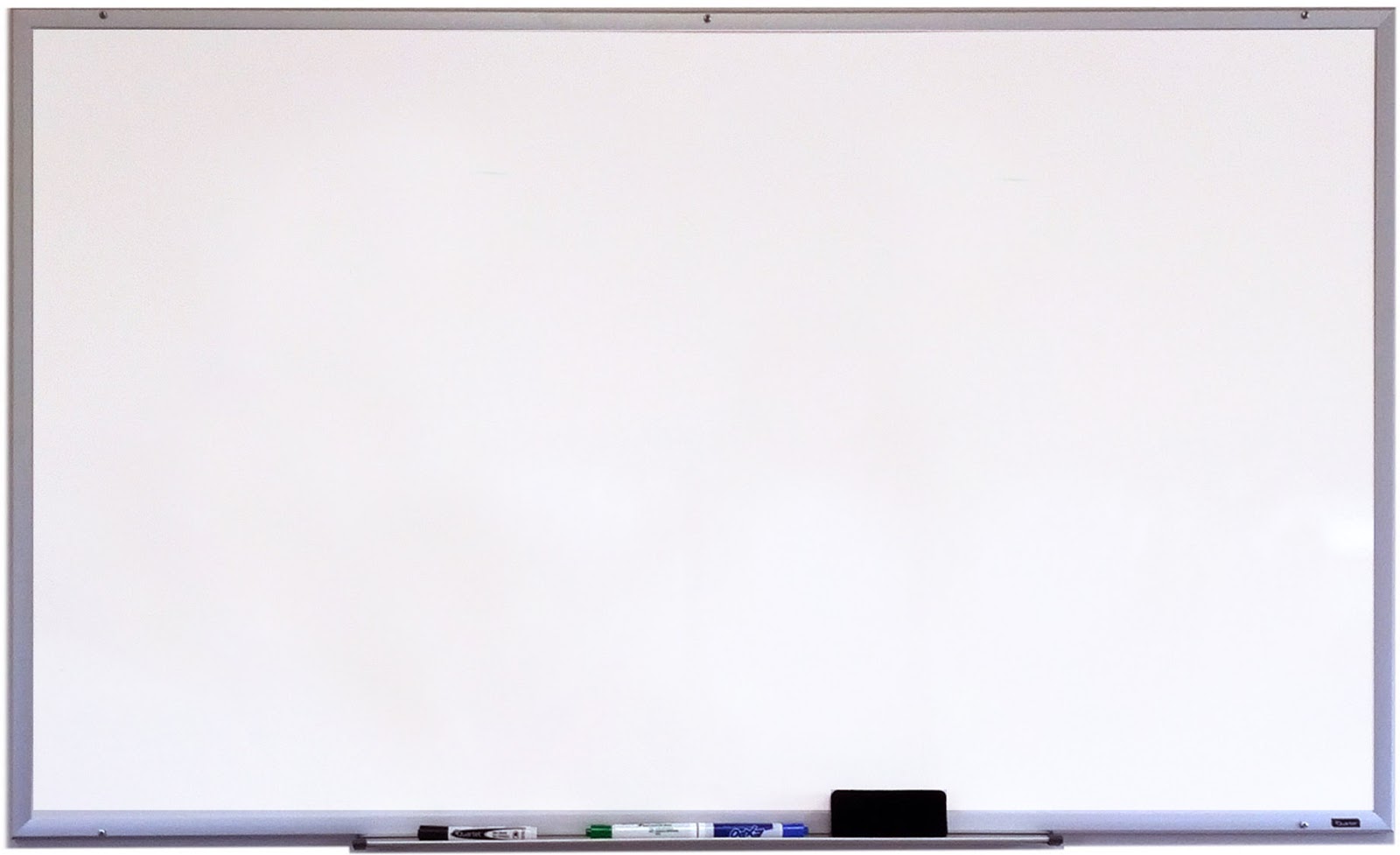 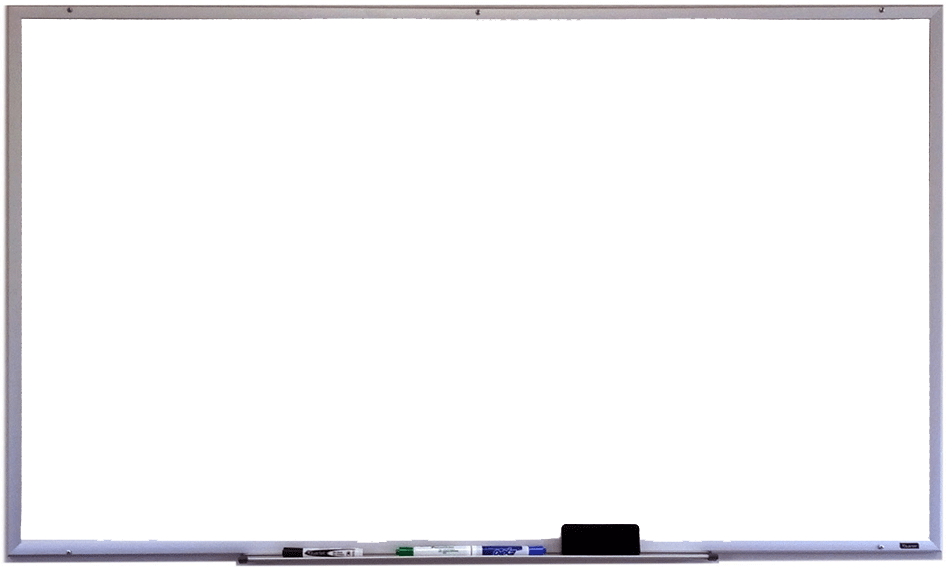 استعن بالصور ثم أكمل المخطط
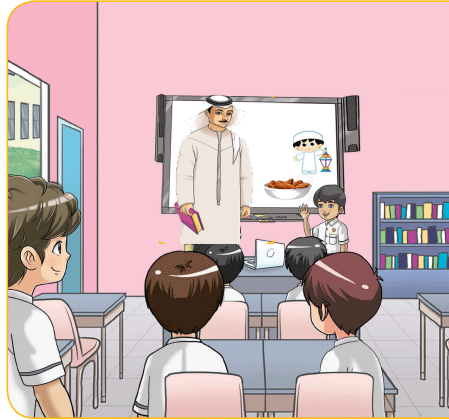 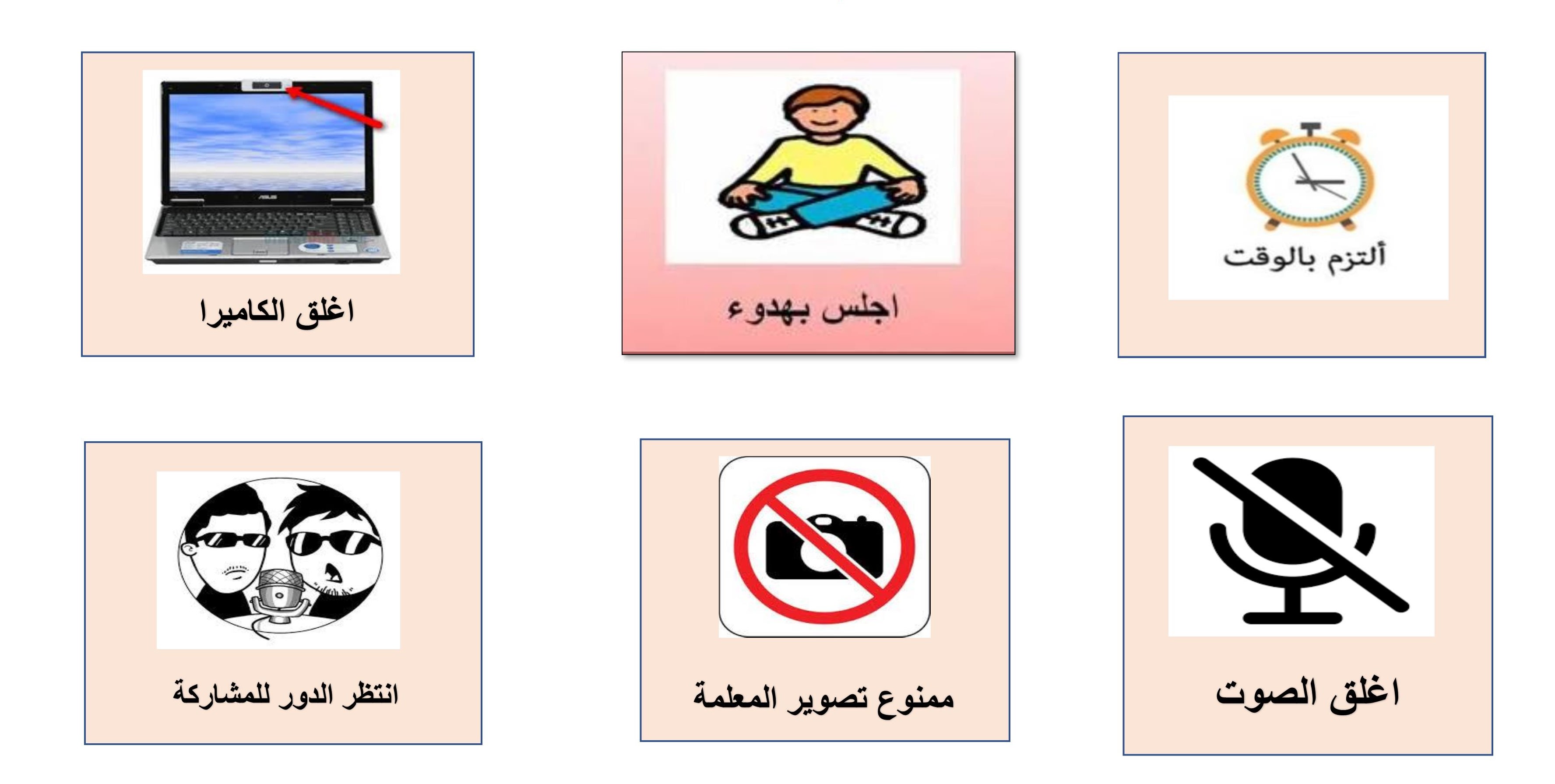 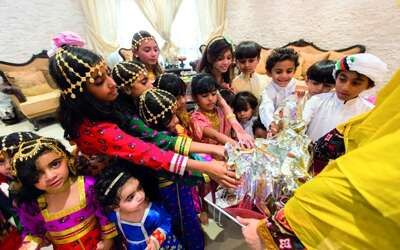 مظاهر 
الاحتفال برمضان
مقدمة النص المسموع
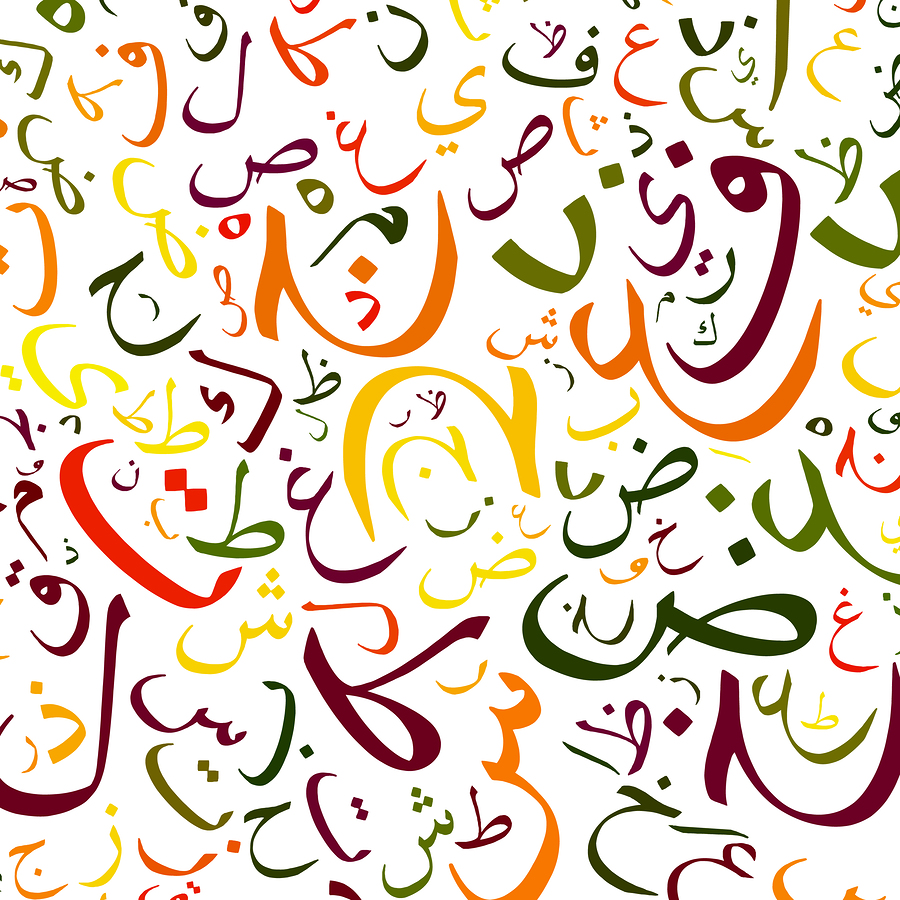 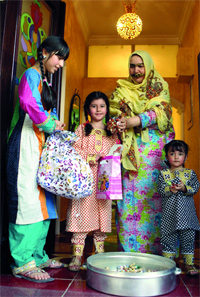 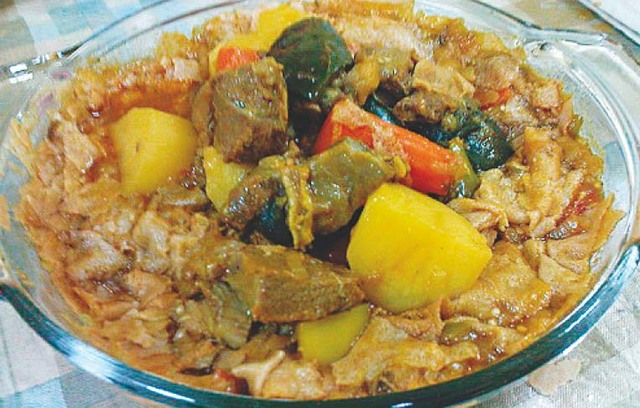 مظاهر شهر رمضان
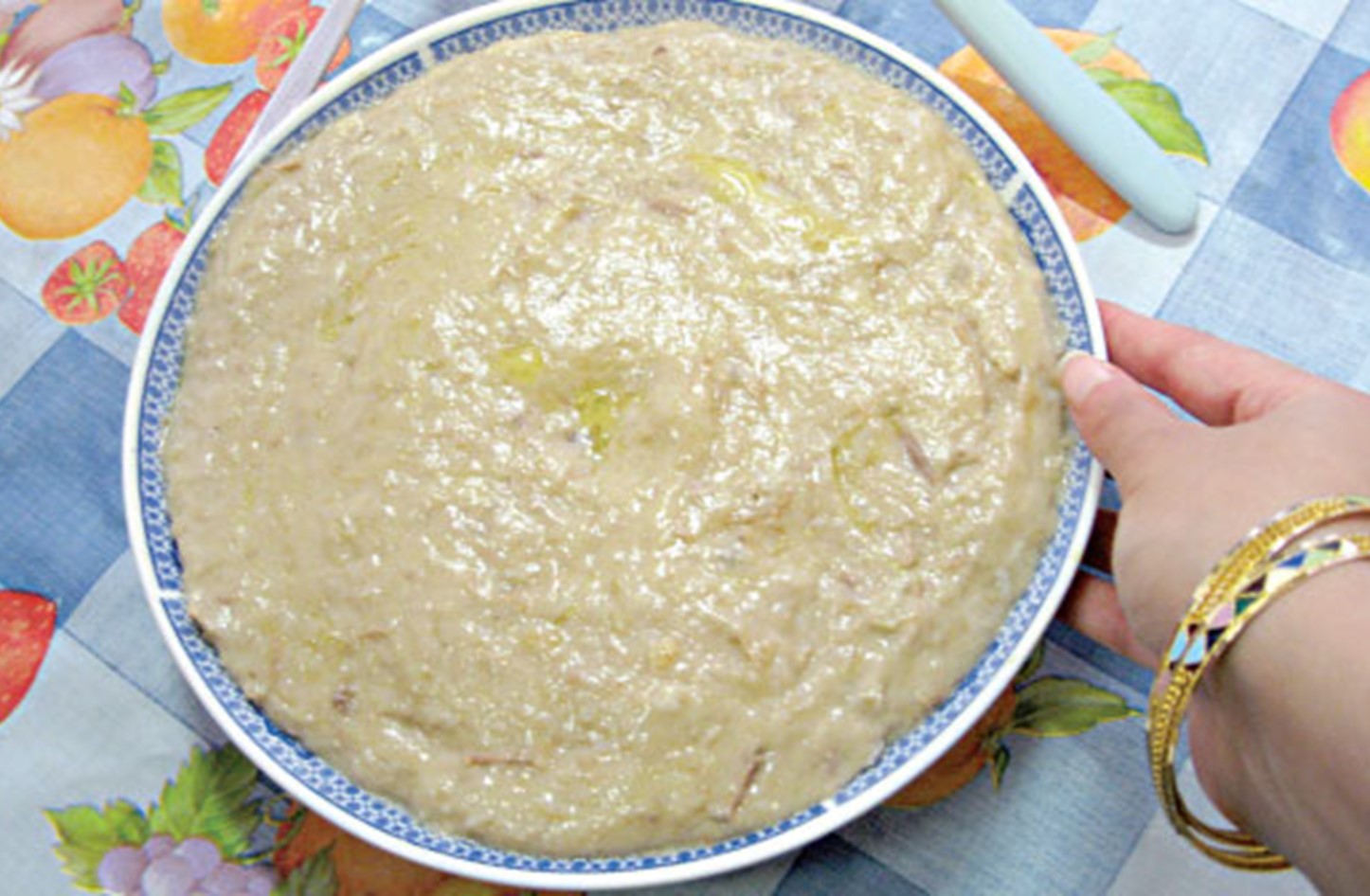 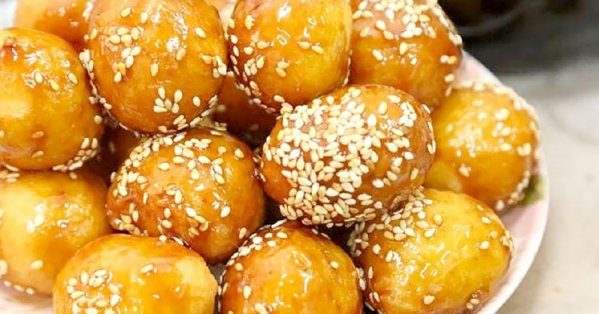 الآكلات و الحلويات الرمضانية
نهاية النص المسموع
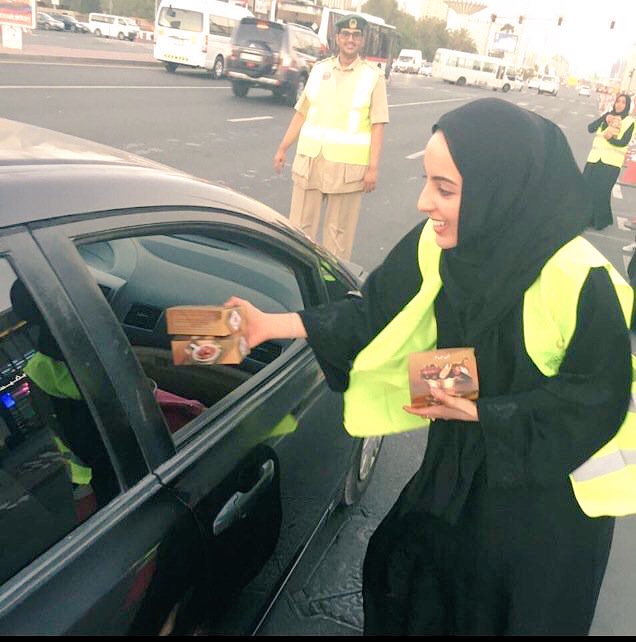 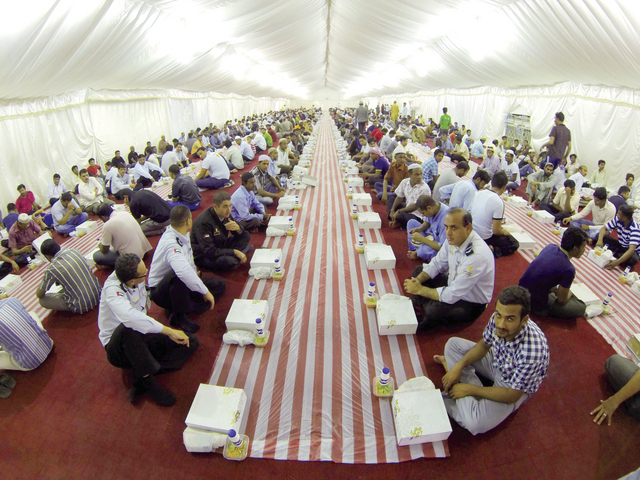 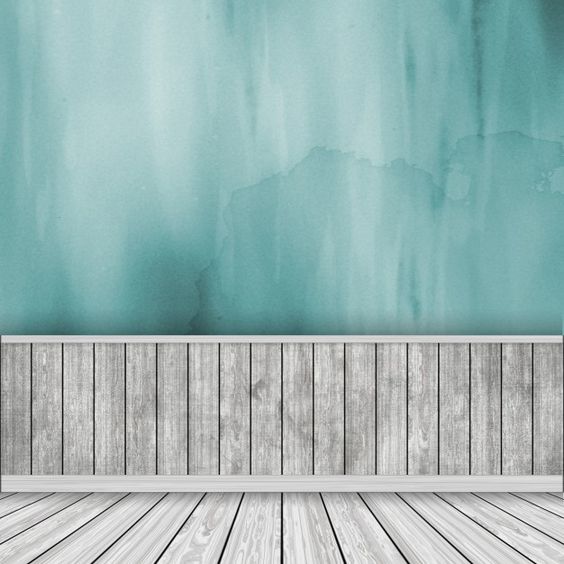 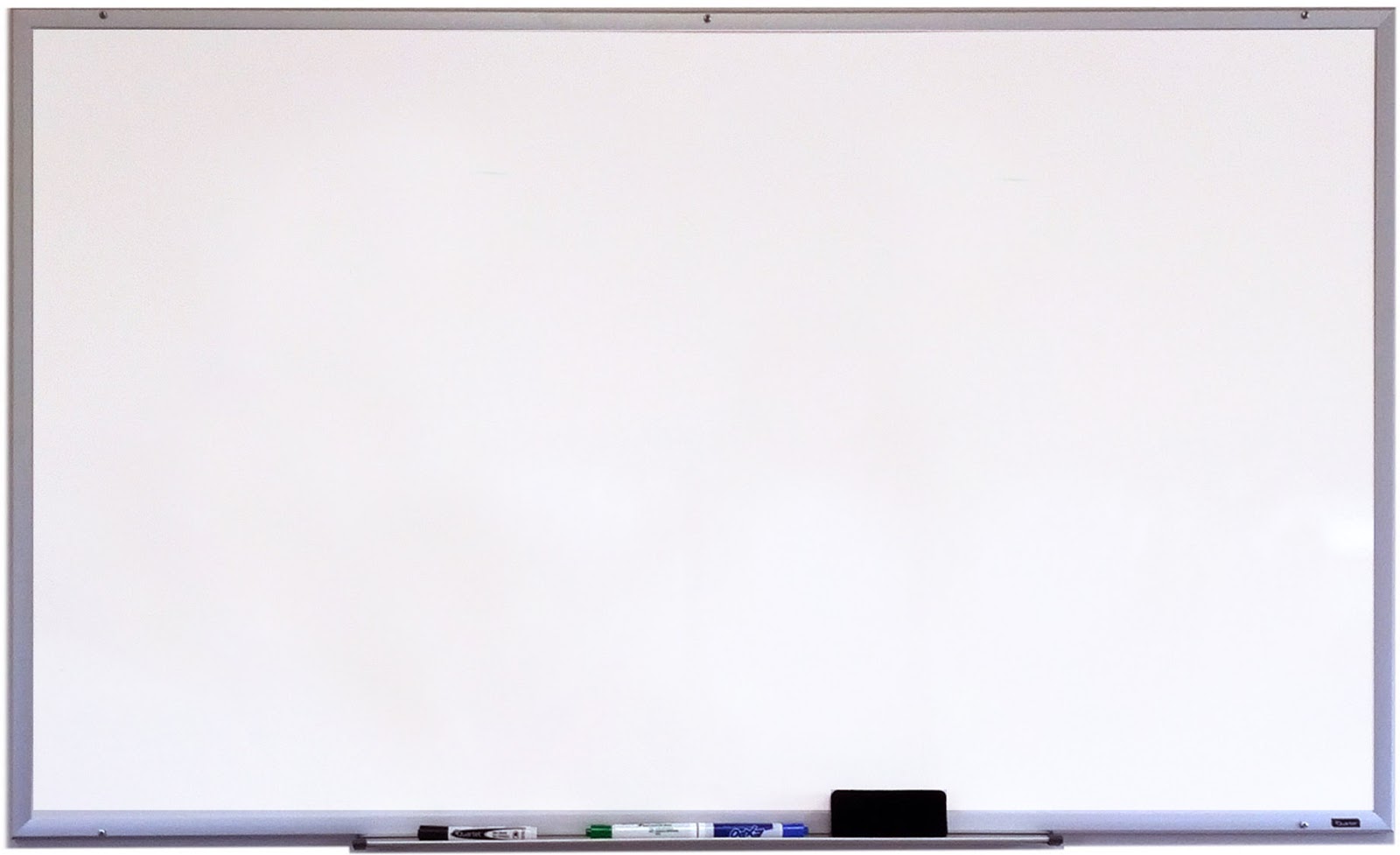 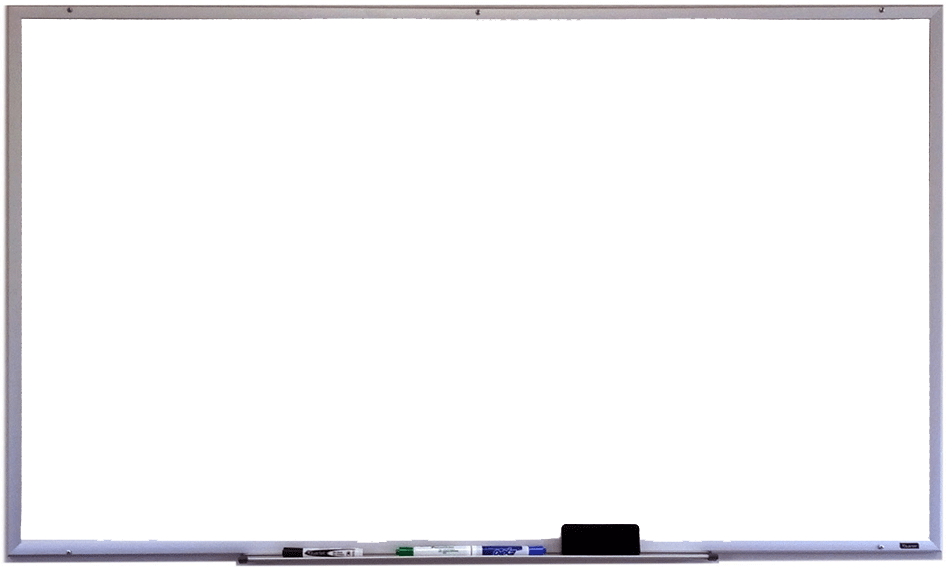 فكــر
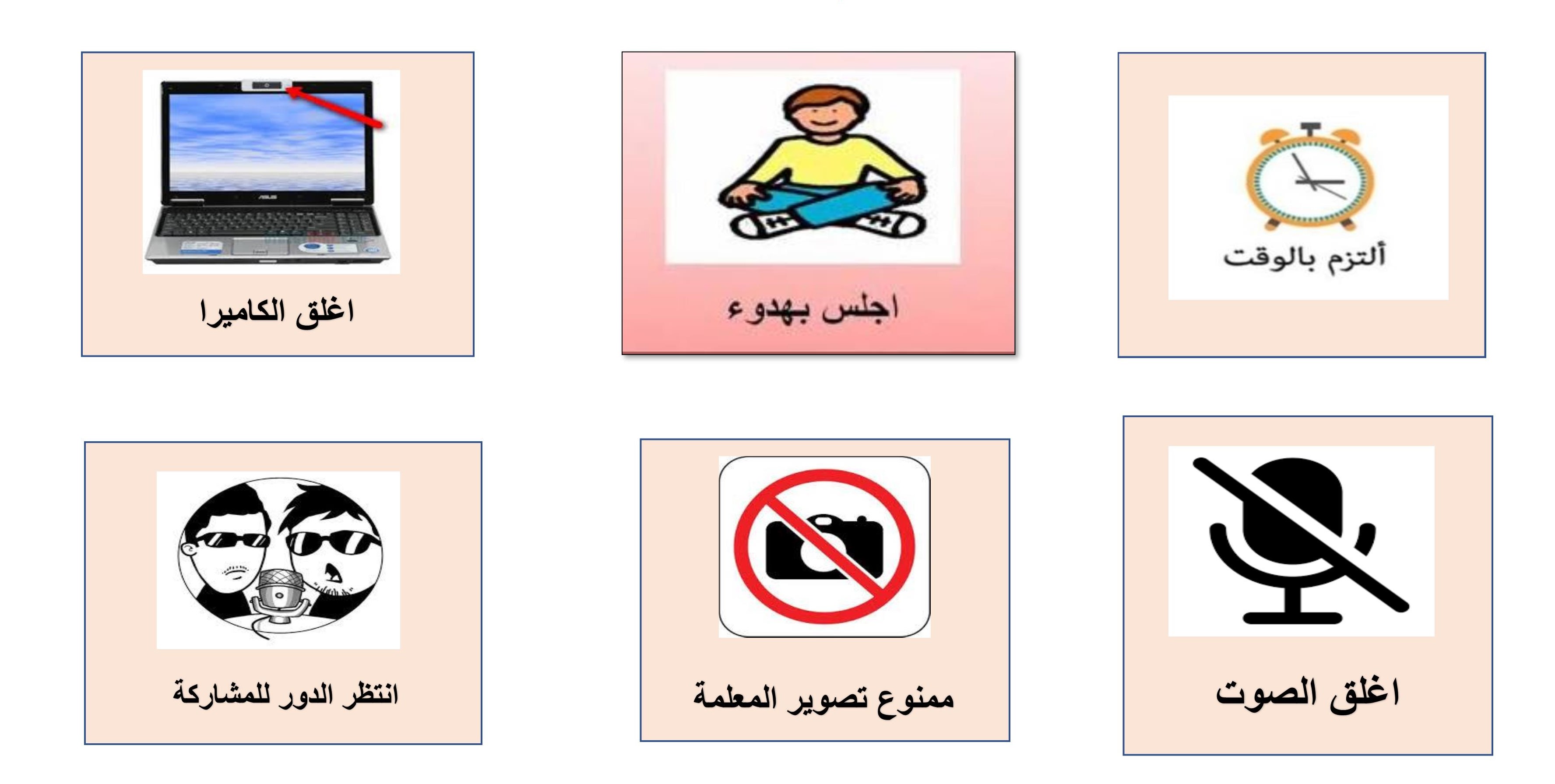 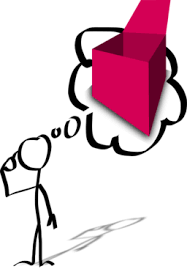 مظاهر  في غير شهر رمضان
مظاهر شهر رمضان
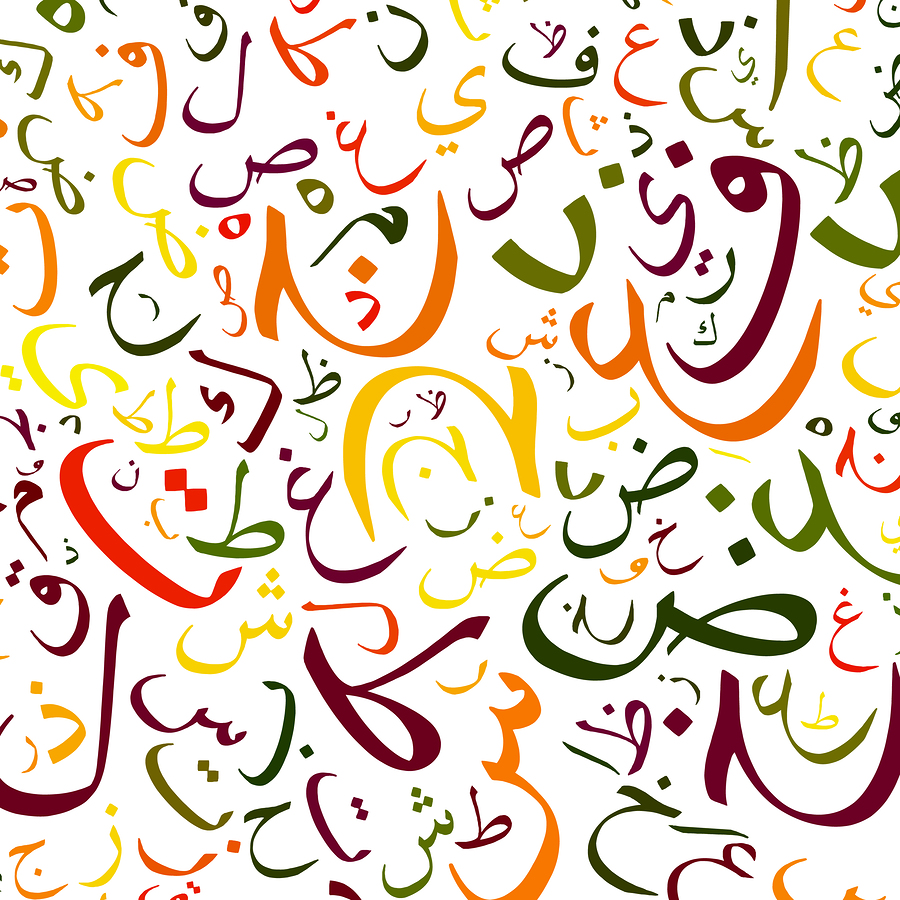 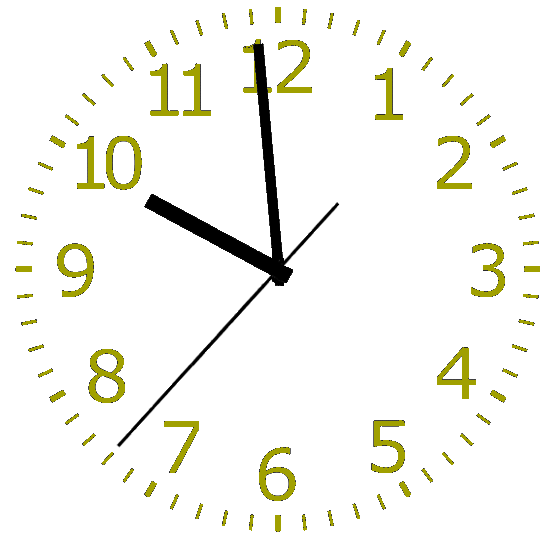 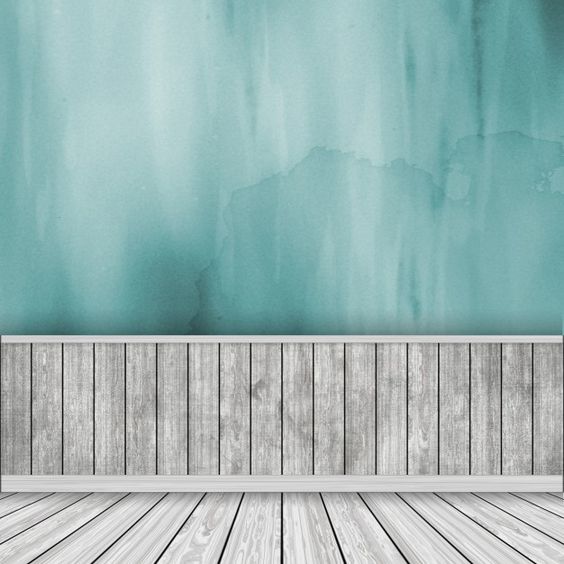 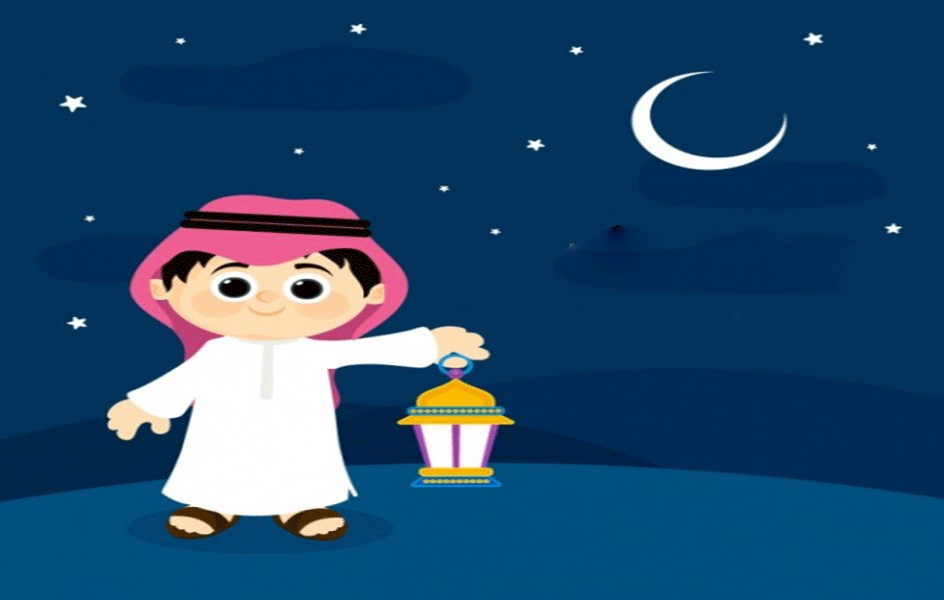 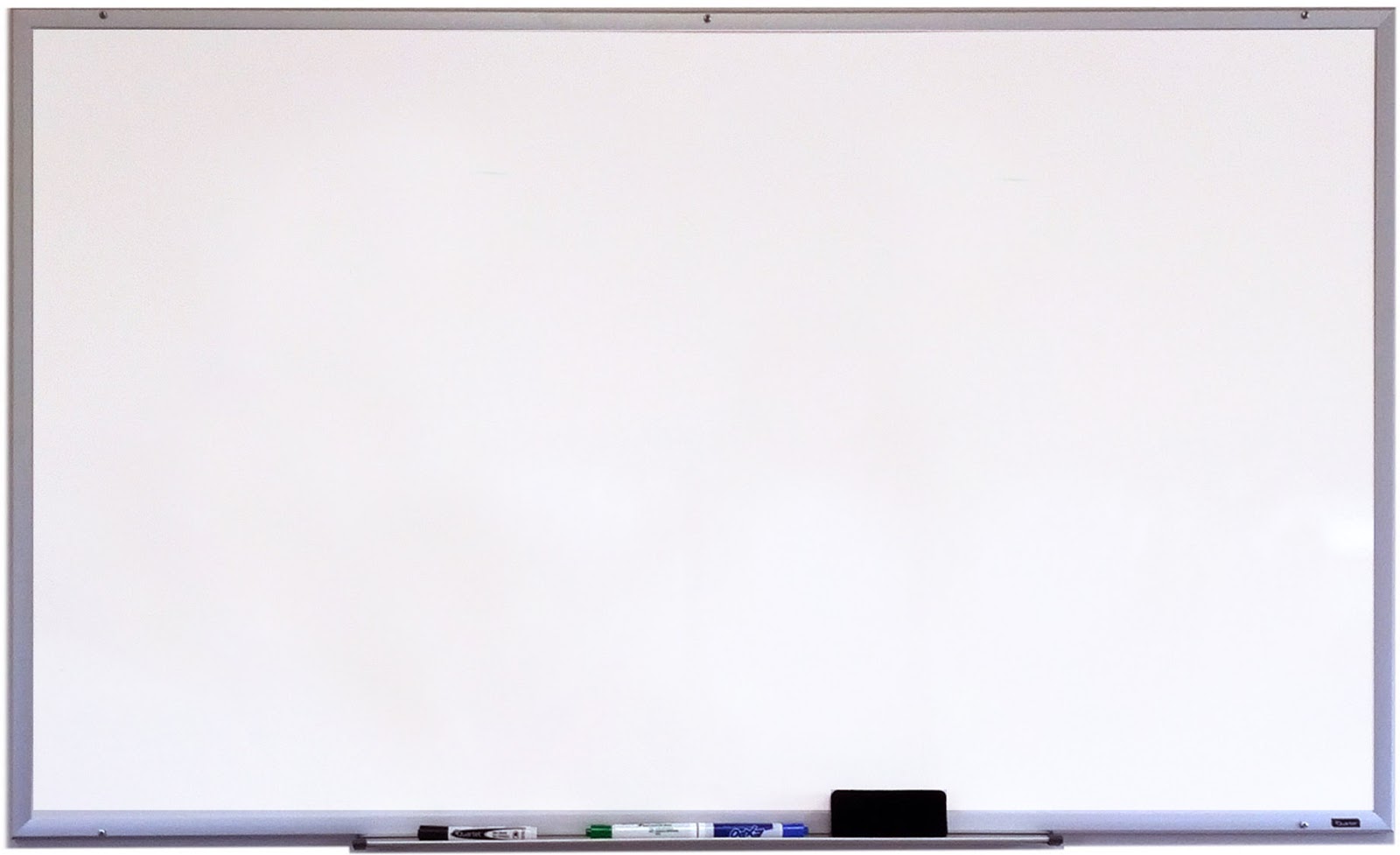 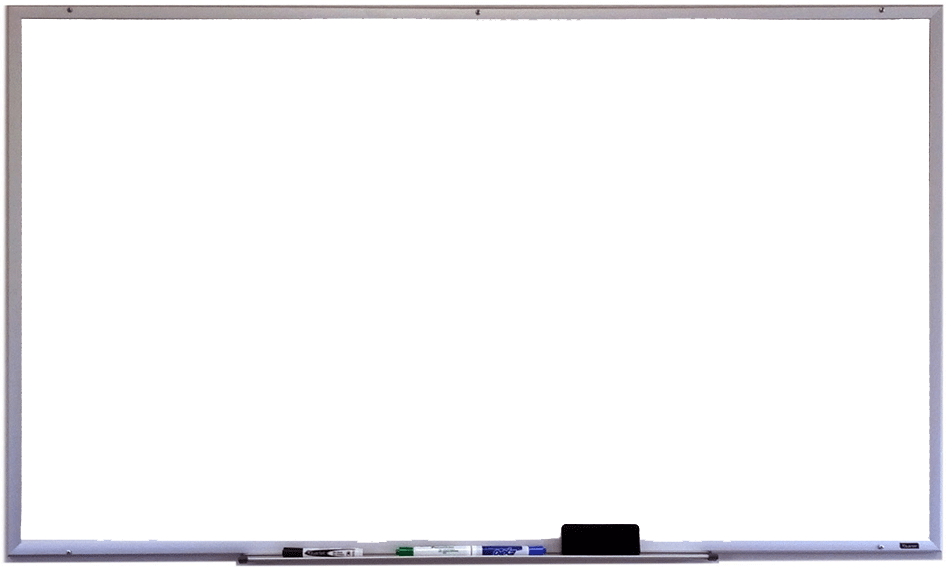 القوانين الصفية الإلكترونية
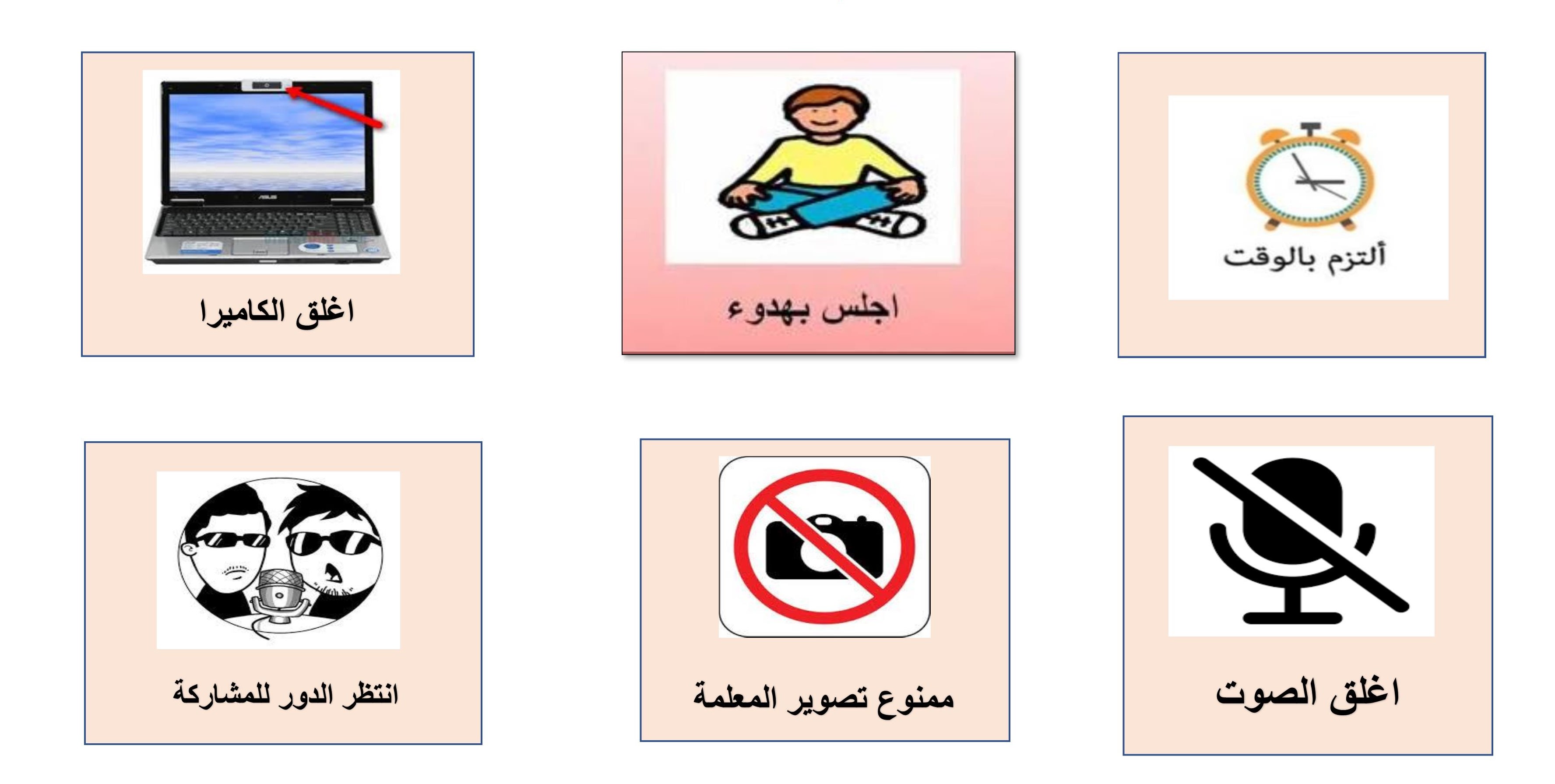 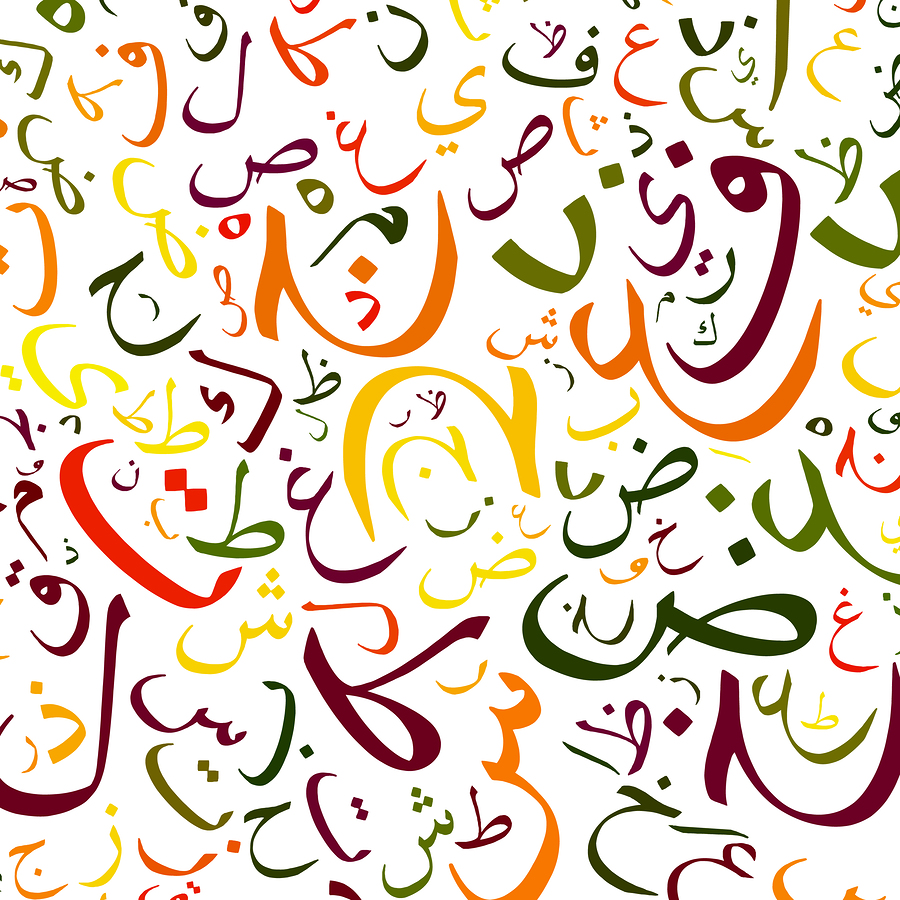 شكرا لكم كانت حصة مميزة